TỰ NHIÊN VÀ XÃ HỘI 1
CHUẨN BỊ
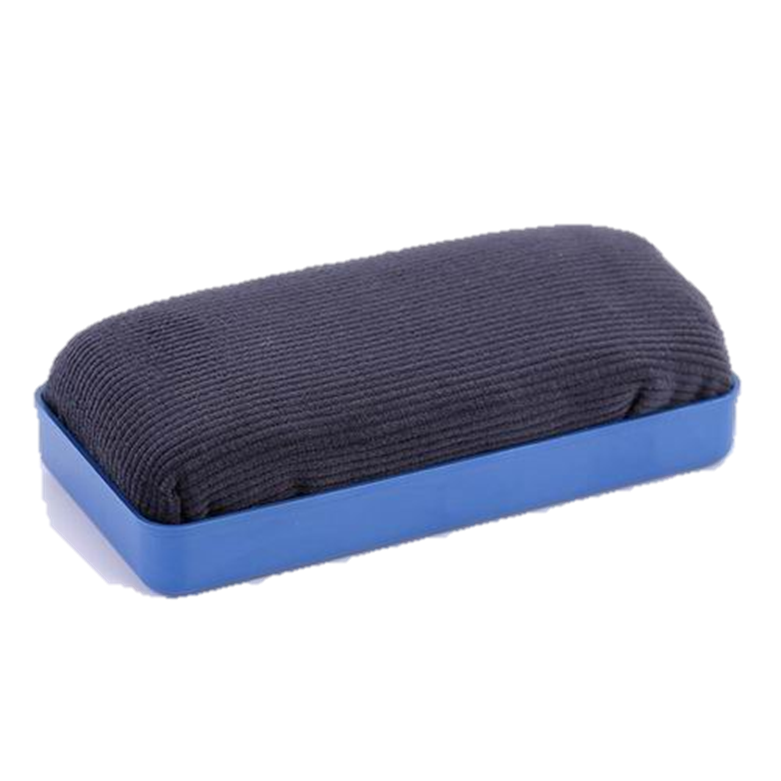 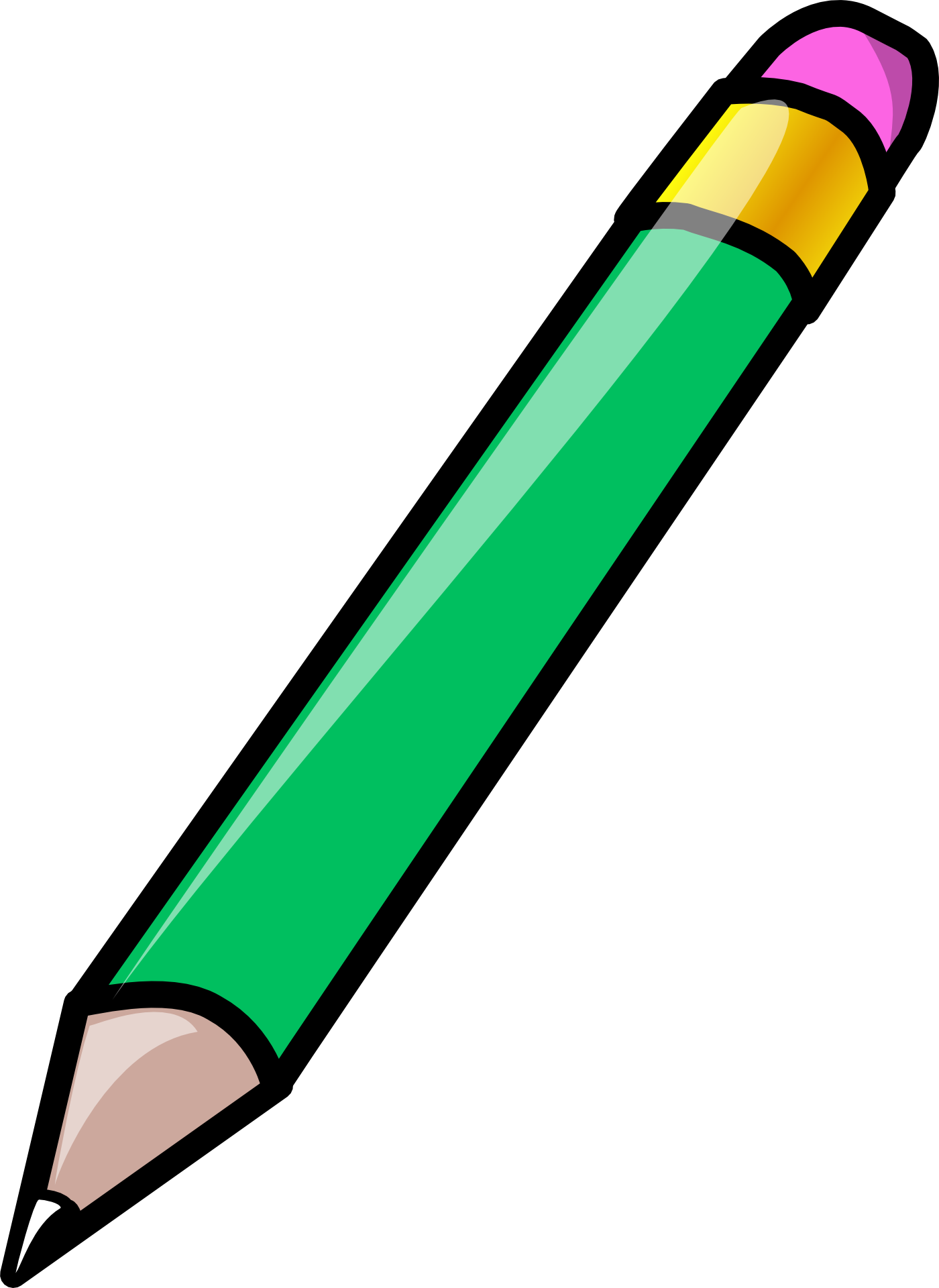 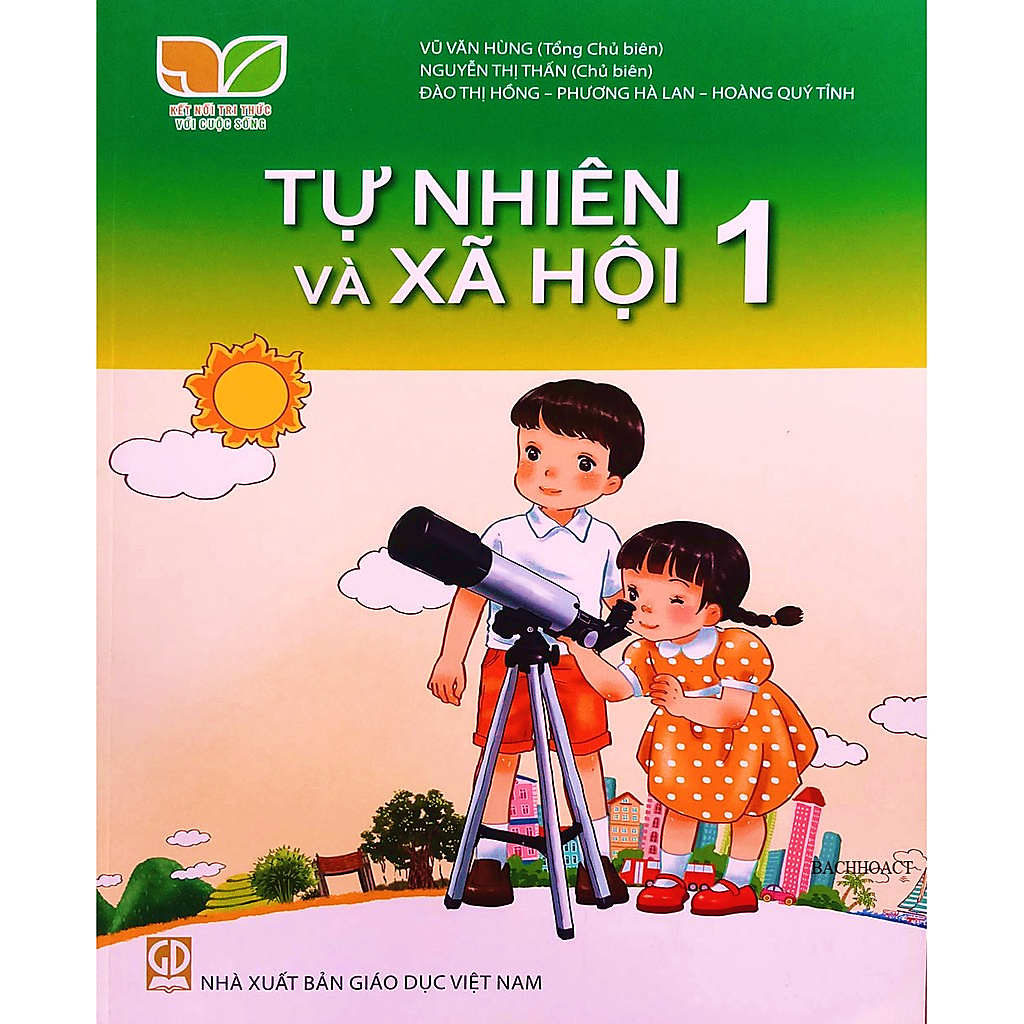 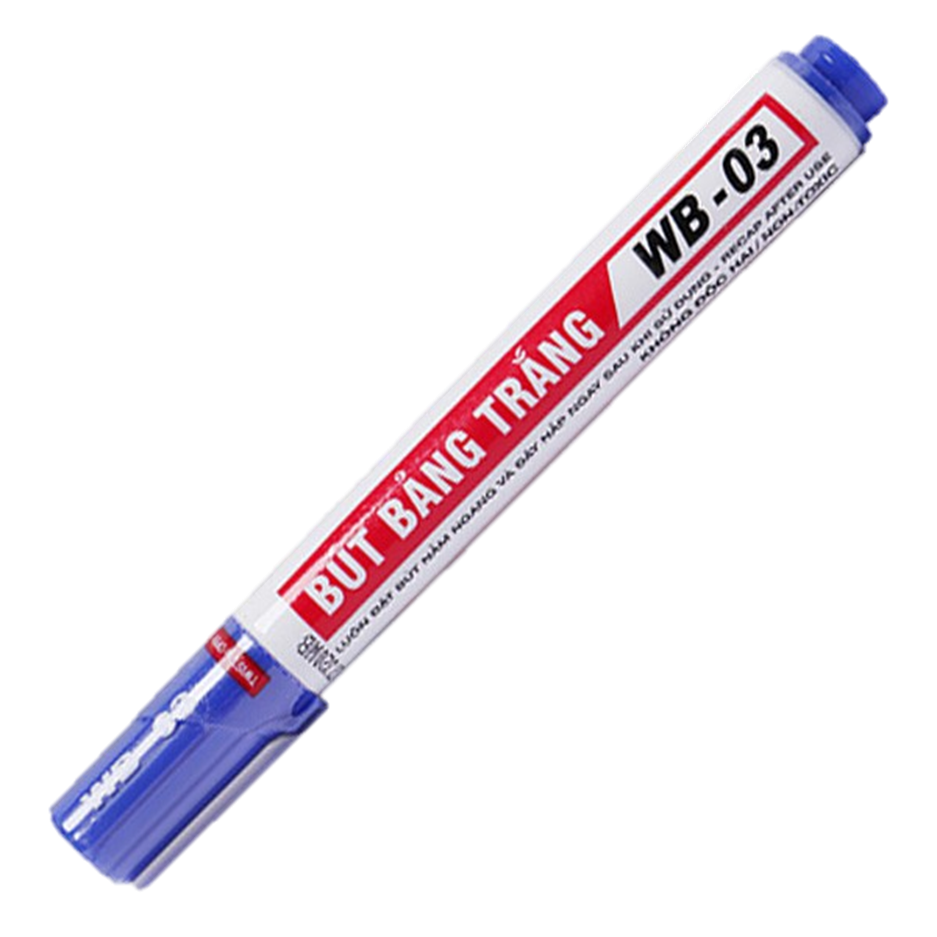 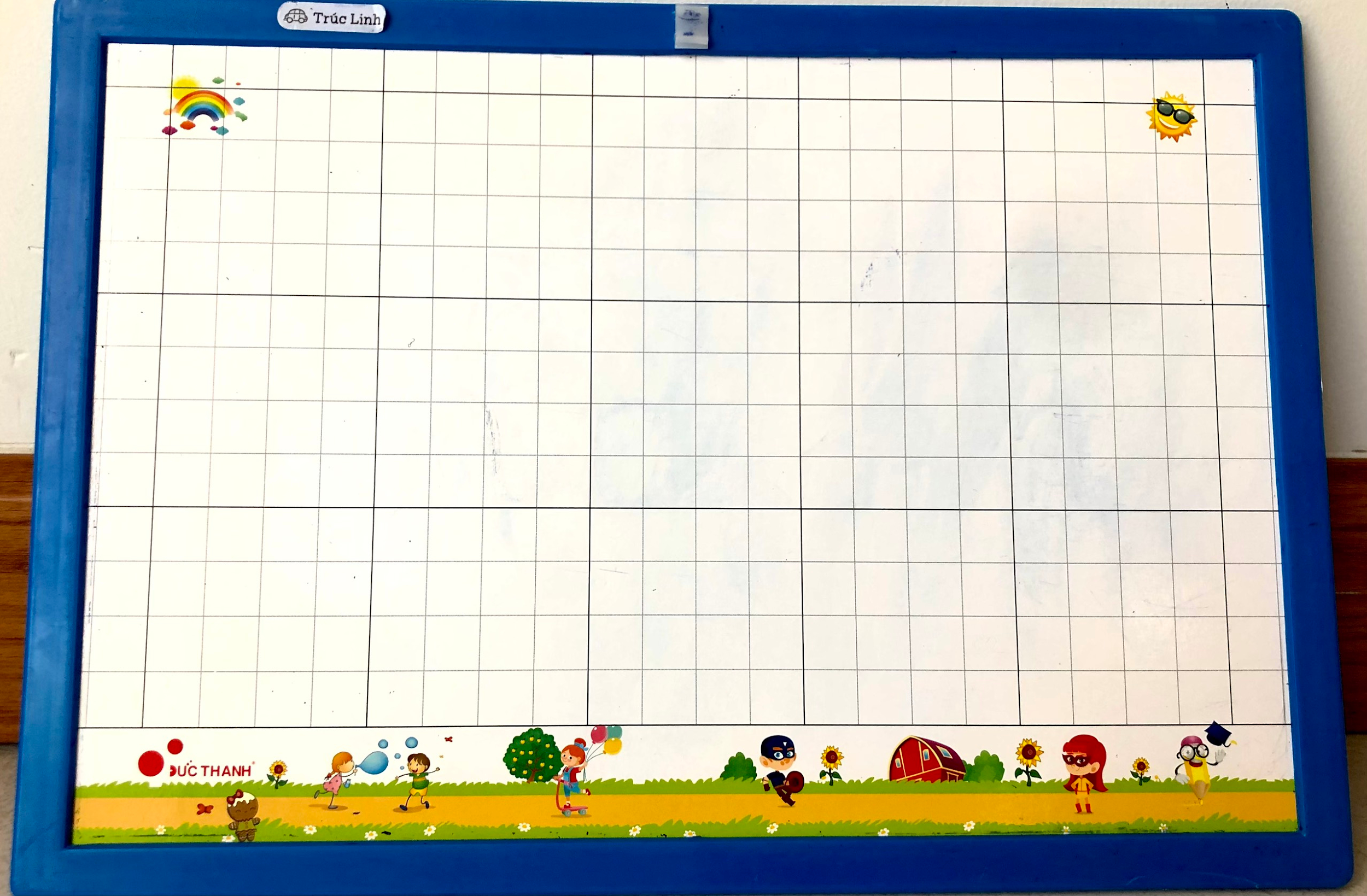 [Speaker Notes: Tác giả bộ ppt ppt TNXH1 KNTT: Phan Linh cùng cộng sự
Sđt lh: 0916.604.268
+ Zalo: 0916.604.268
+ Facebook cá nhân: https://www.facebook.com/nhilinh.phan/
+ Nhóm chia sẻ tài liệu: https://www.facebook.com/groups/443096903751589
Hãy liên hệ chính chủ sản phẩm để được hỗ trợ và đồng hành trong suốt năm học nhé!]
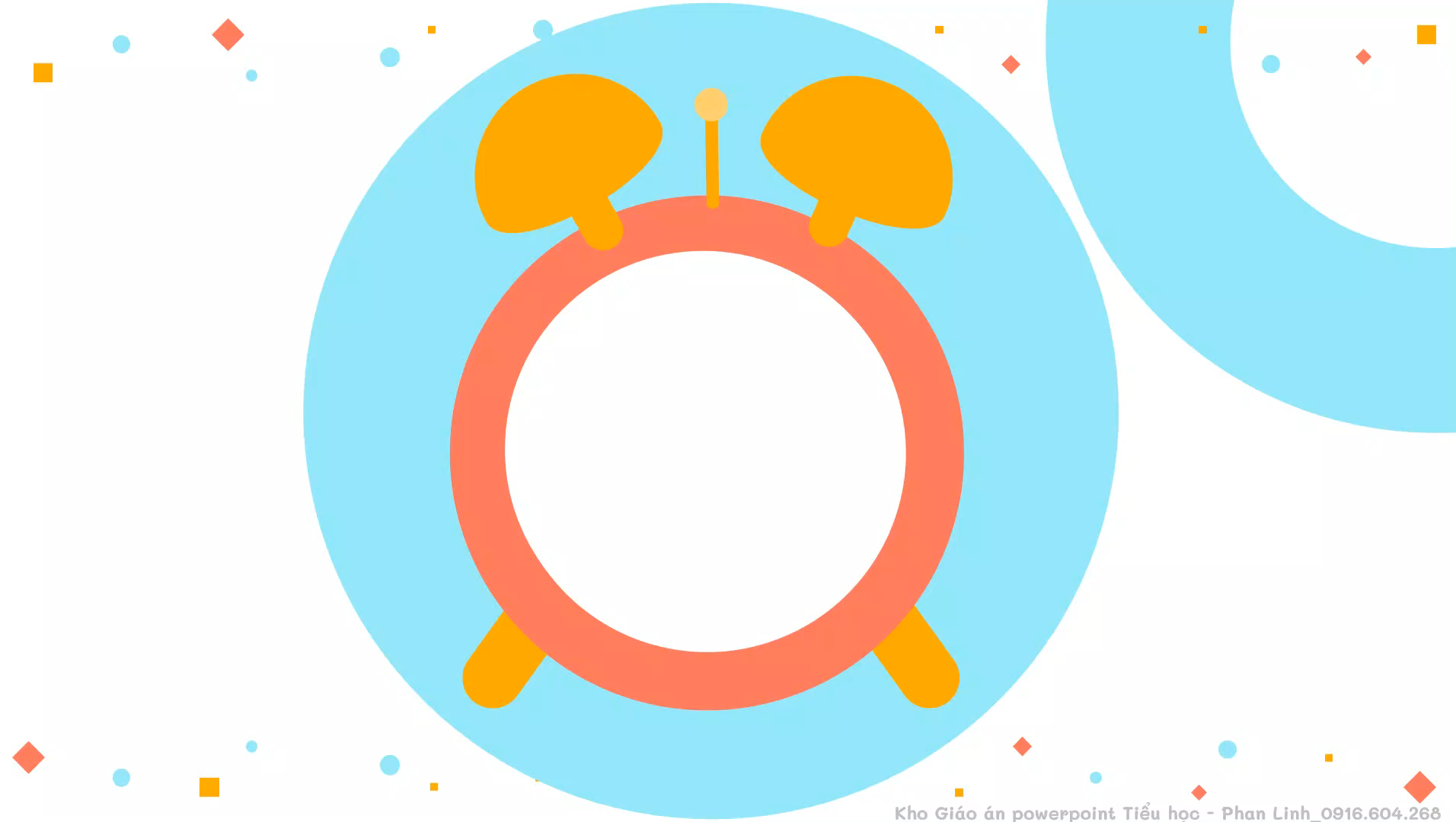 [Speaker Notes: 30 giây thi đua ổn định, ngồi đẹp]
BÀI 6: 
LỚP HỌC CỦA EM
(tiết 2)
[Speaker Notes: Kho ppt Phan Linh 0916.604.268]
KHỞI ĐỘNG
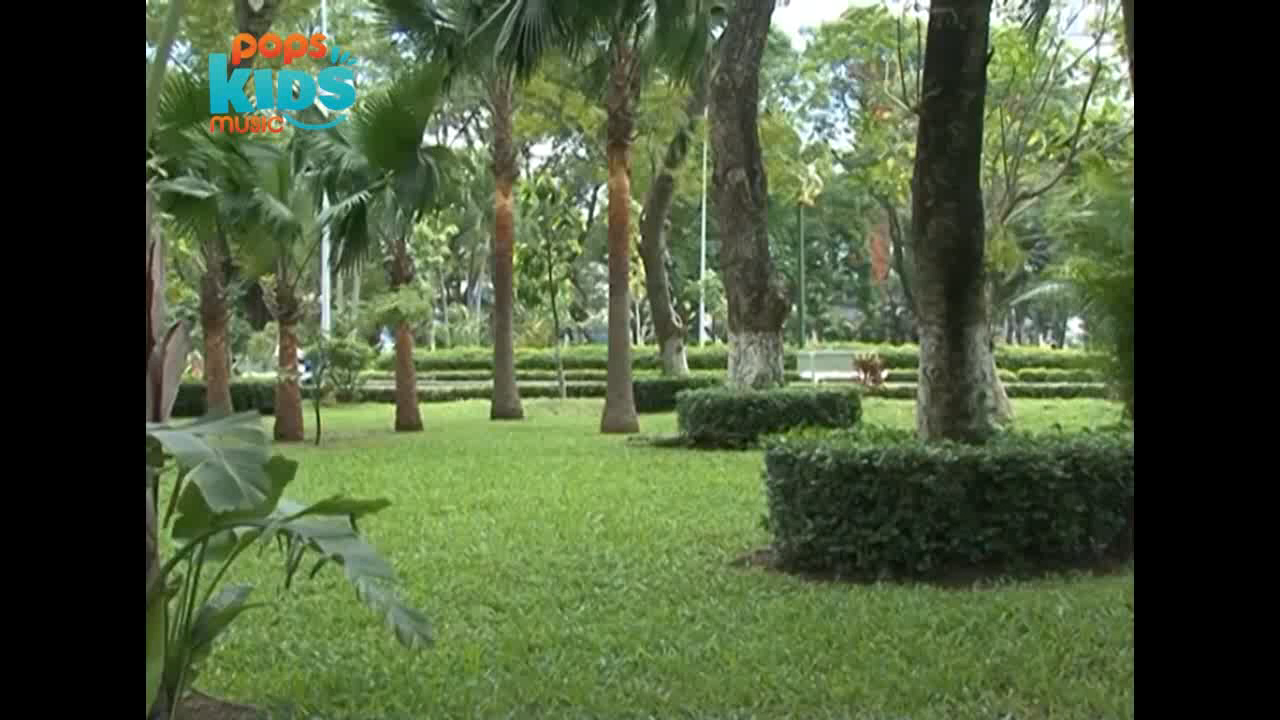 KHÁM PHÁ
[Speaker Notes: Kho ppt Phan Linh 0916.604.268]
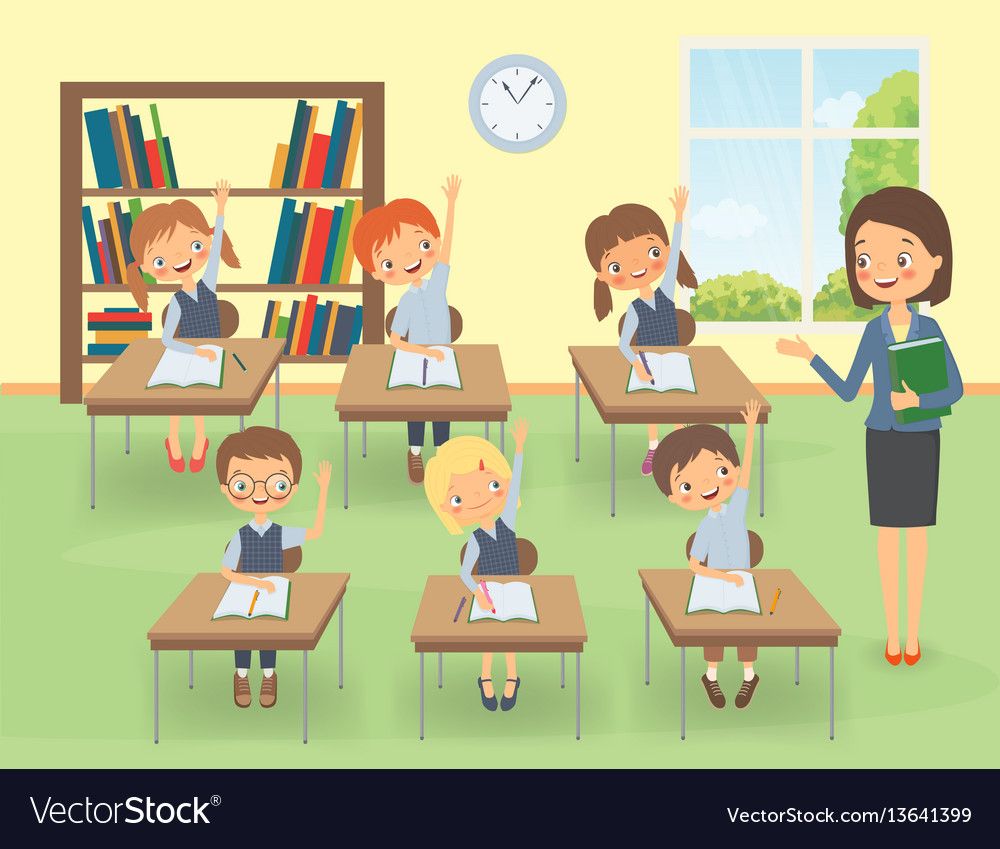 Đố bạn, trong lớp học gồm có những ai và nhiệm vụ của họ là gì?
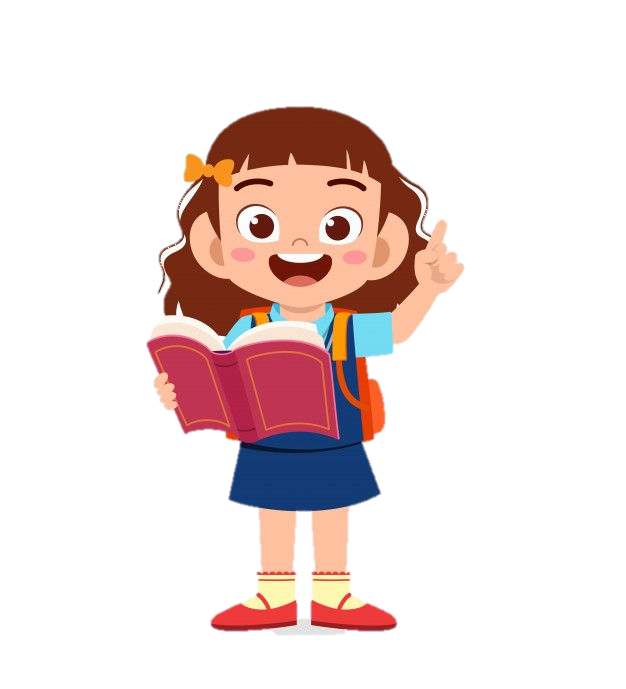 Lớp học gồm có giáo viên và học sinh.
[Speaker Notes: - GV dẫn dắt: Để biết nhiệm vụ của họ, chúng ta cùng quan sát tranh sau.]
1. Kể về thầy, cô giáo và bạn học của em. Nhiệm vụ của mỗi người là gì?
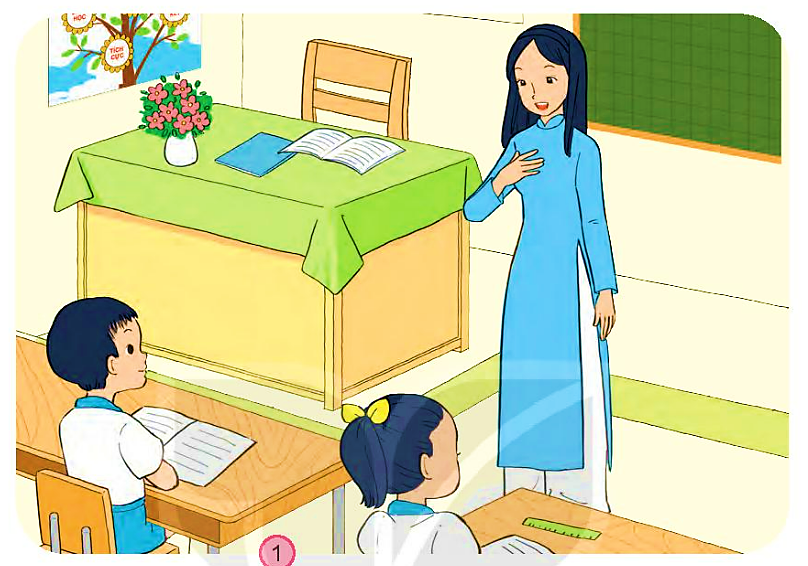 Cô giáo đang dạy học.
Học sinh đang học bài.
Giáo viên có nhiệm vụ hướng dẫn học sinh học tập.
Học sinh có nhiệm vụ tham gia các hoạt động theo sự hướng dẫn của giáo viên.
1. Kể về thầy, cô giáo và bạn học của em. Nhiệm vụ của mỗi người là gì?
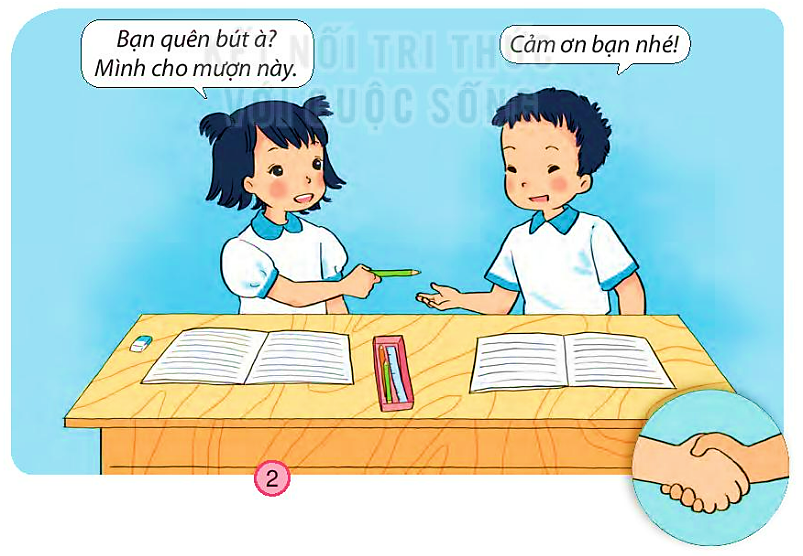 Bạn Hoa cho bạn Minh mượn bút.
Học sinh cần biết giúp đỡ nhau trong học tập.
Bên cạnh việc tham gia các hoạt động học tập trong lớp, học sinh cần biết quan tâm, giúp đỡ bạn bè và tôn trọng, lễ phép với giáo viên.
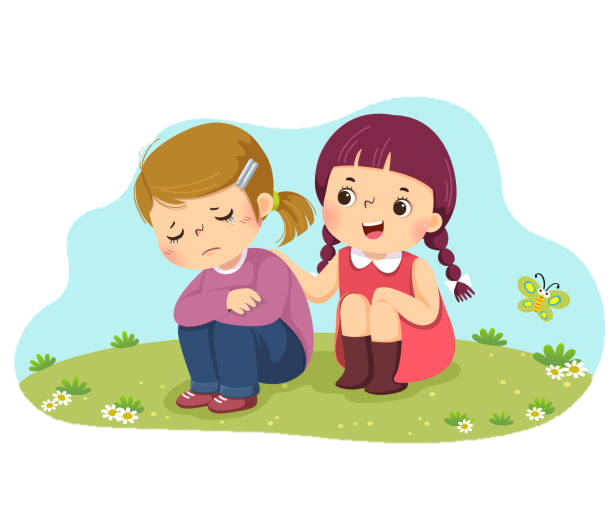 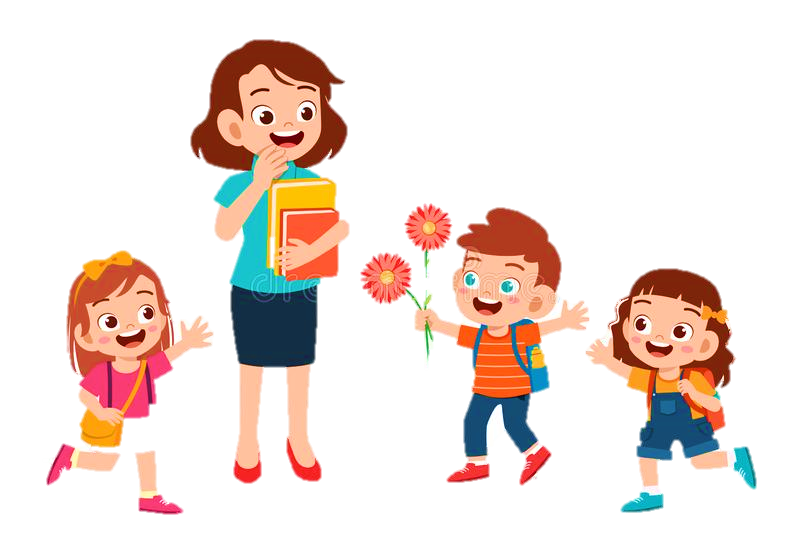 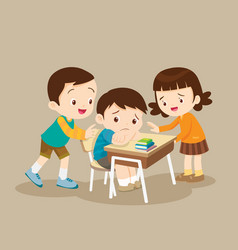 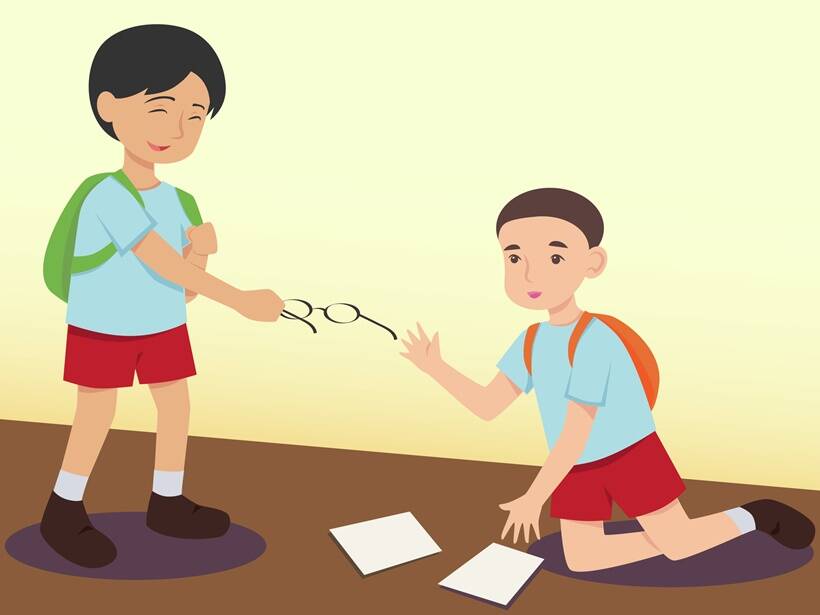 Em cảm thấy 
như thế nào khi tham gia hoạt động đó?
Trong lớp có 
những hoạt động 
học tập nào?
Em đã tham gia những hoạt động nào?
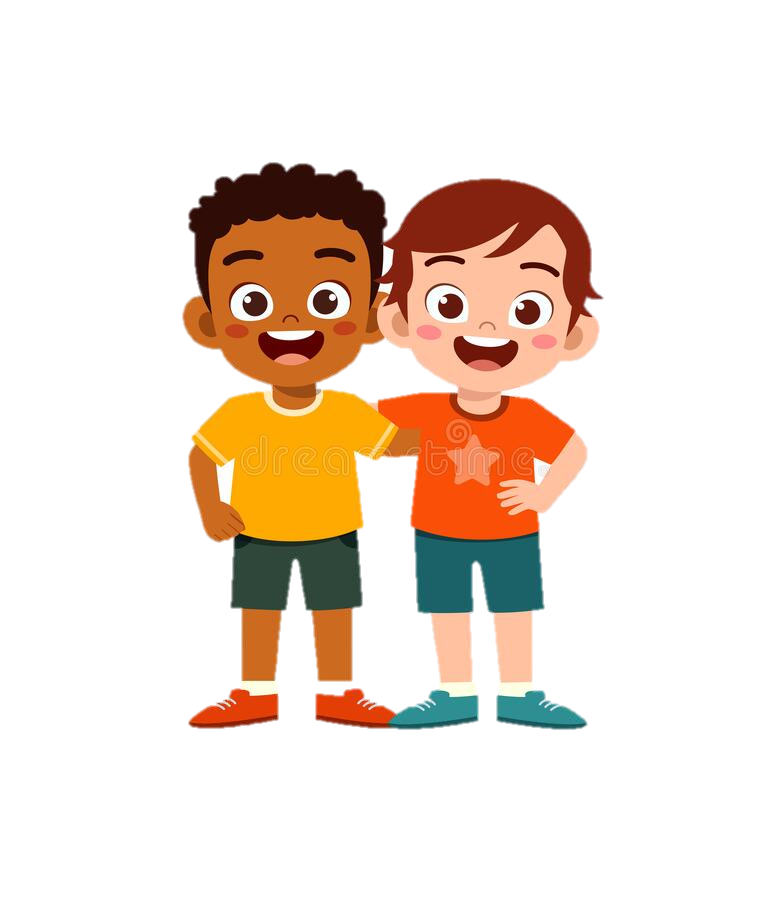 [Speaker Notes: Kho ppt Phan Linh 0916.604.268]
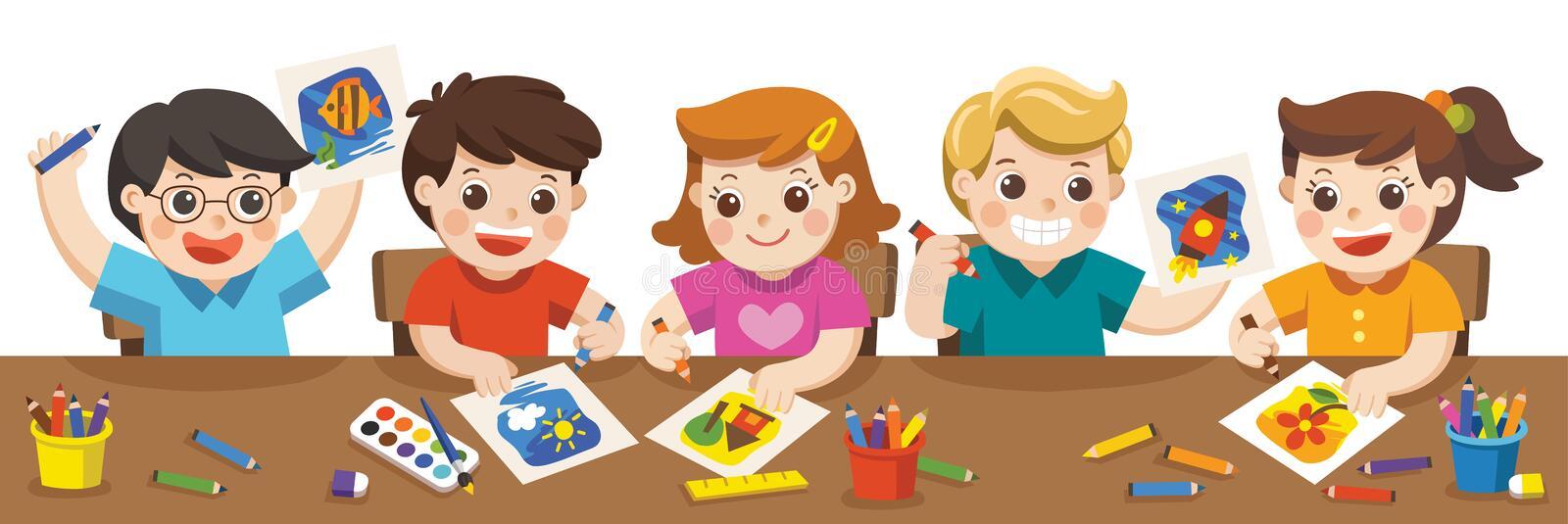 Học vẽ
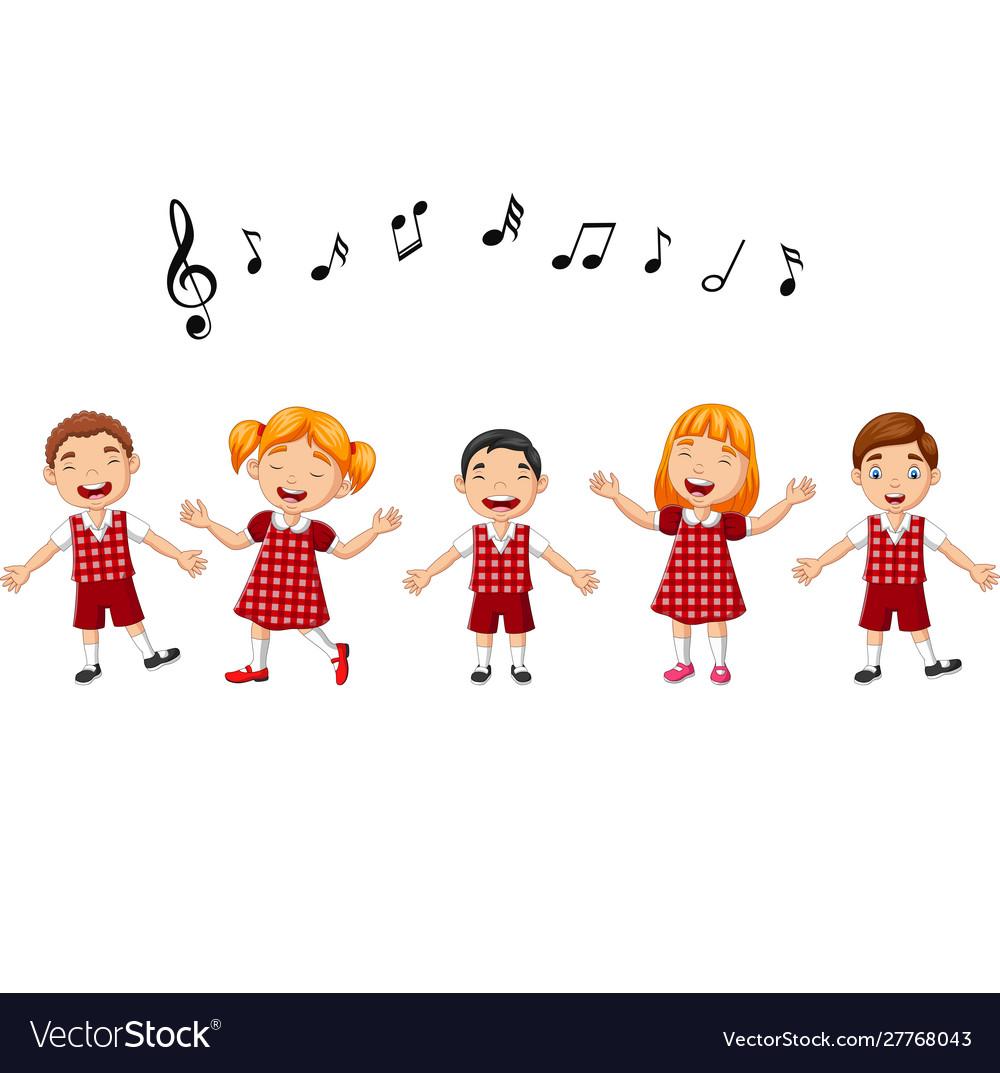 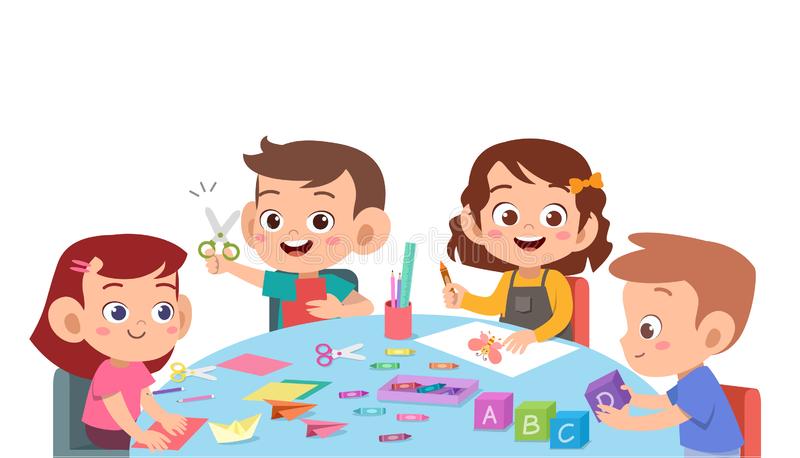 Học hát
Làm thủ công
2. Ở lớp, em đã tham gia những hoạt động học tập nào? Em thích hoạt động nào nhất?
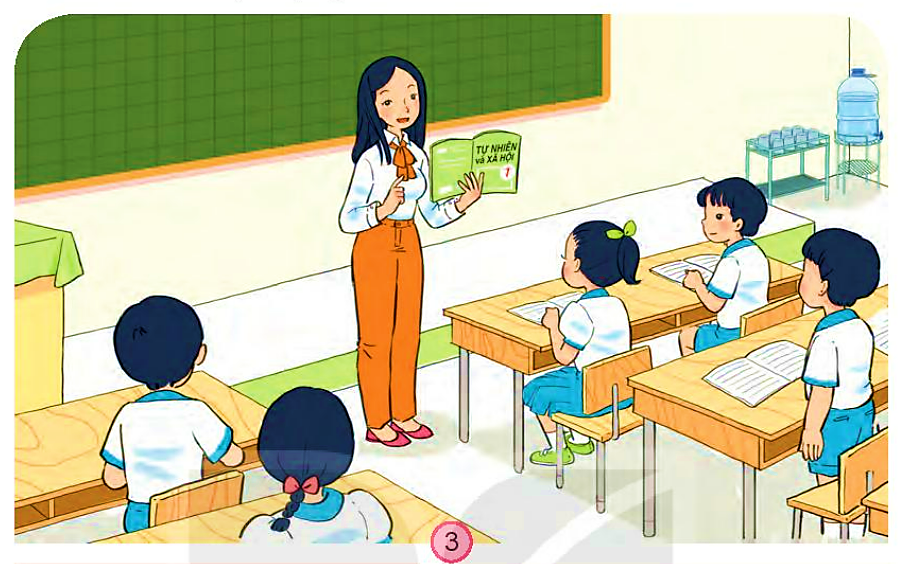 Học Tự nhiên và xã hội
2. Ở lớp, em đã tham gia những hoạt động học tập nào? Em thích hoạt động nào nhất?
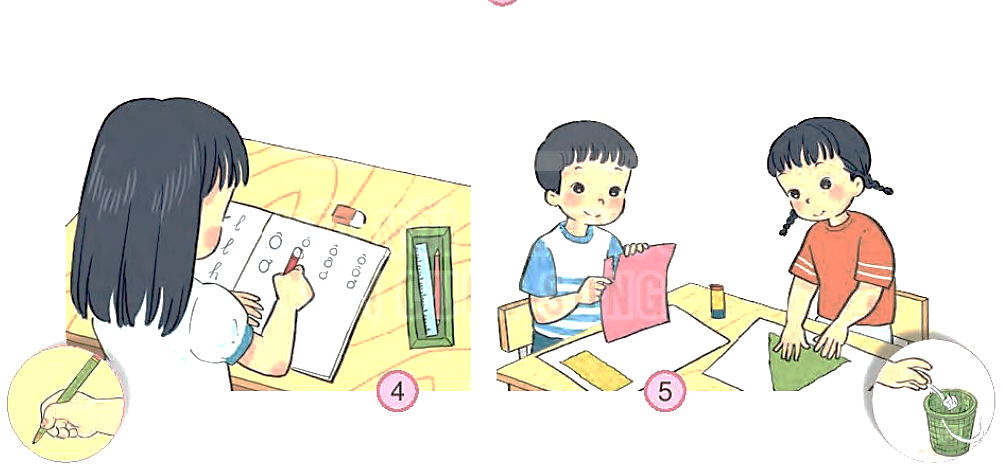 Tập viết
Xé dán
Cùng nhau nói về hoạt động em yêu thích nhất.
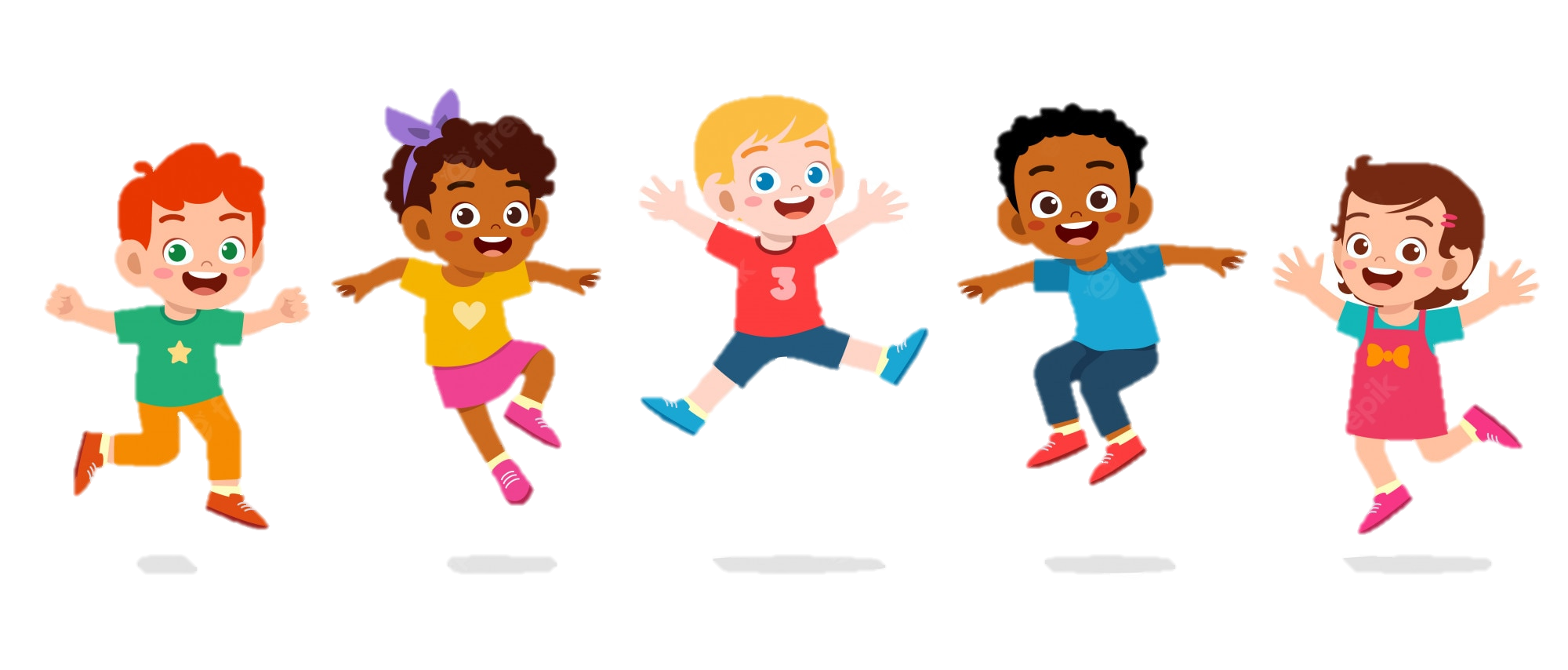 Trên lớp có các hoạt động bổ ích như: học tập, đọc sách, ca hát, tập vẽ, tập viết,... Chúng ta nên cùng nhau tích cực tham gia các hoạt động ở lớp.
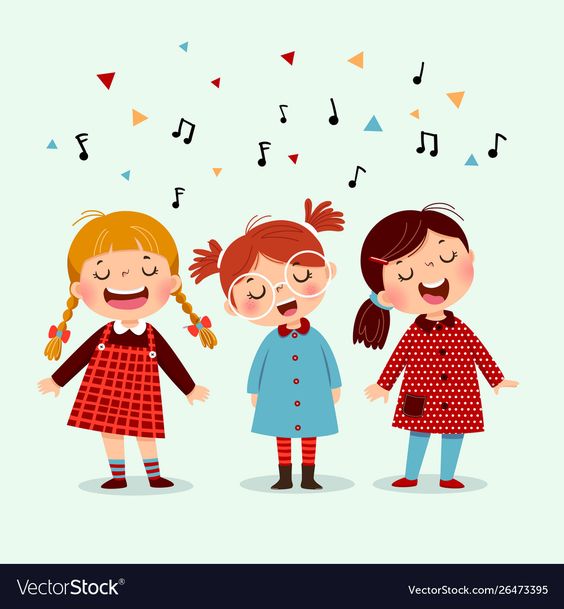 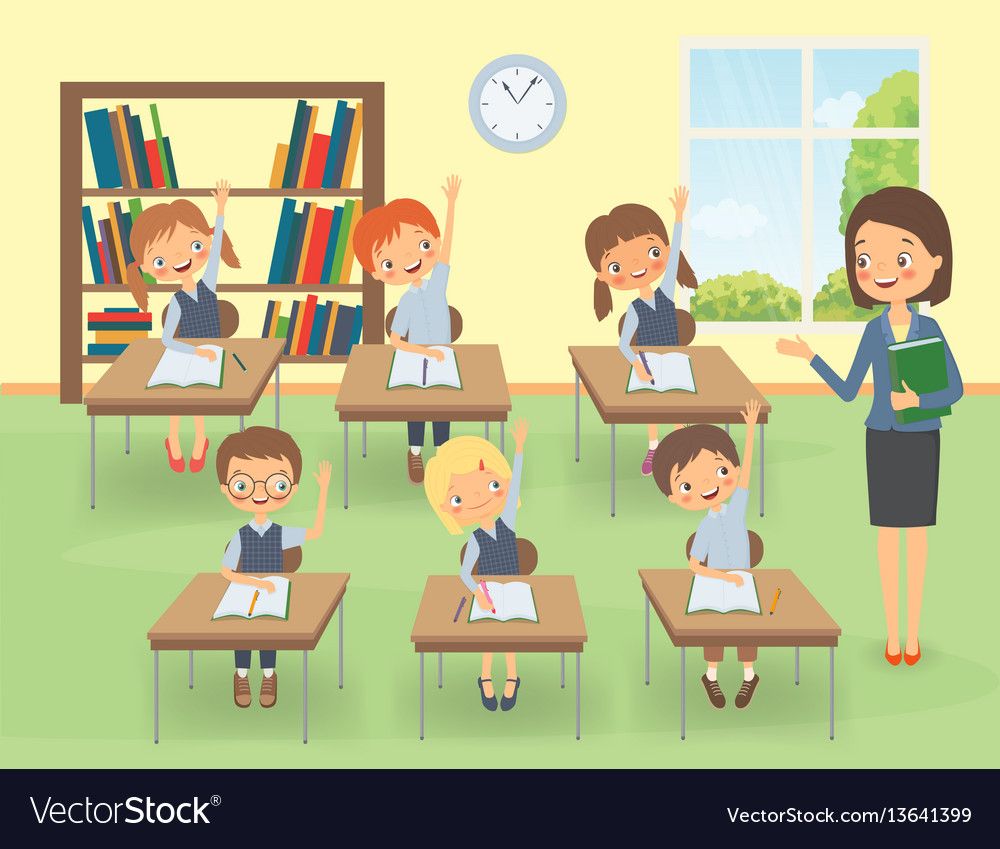 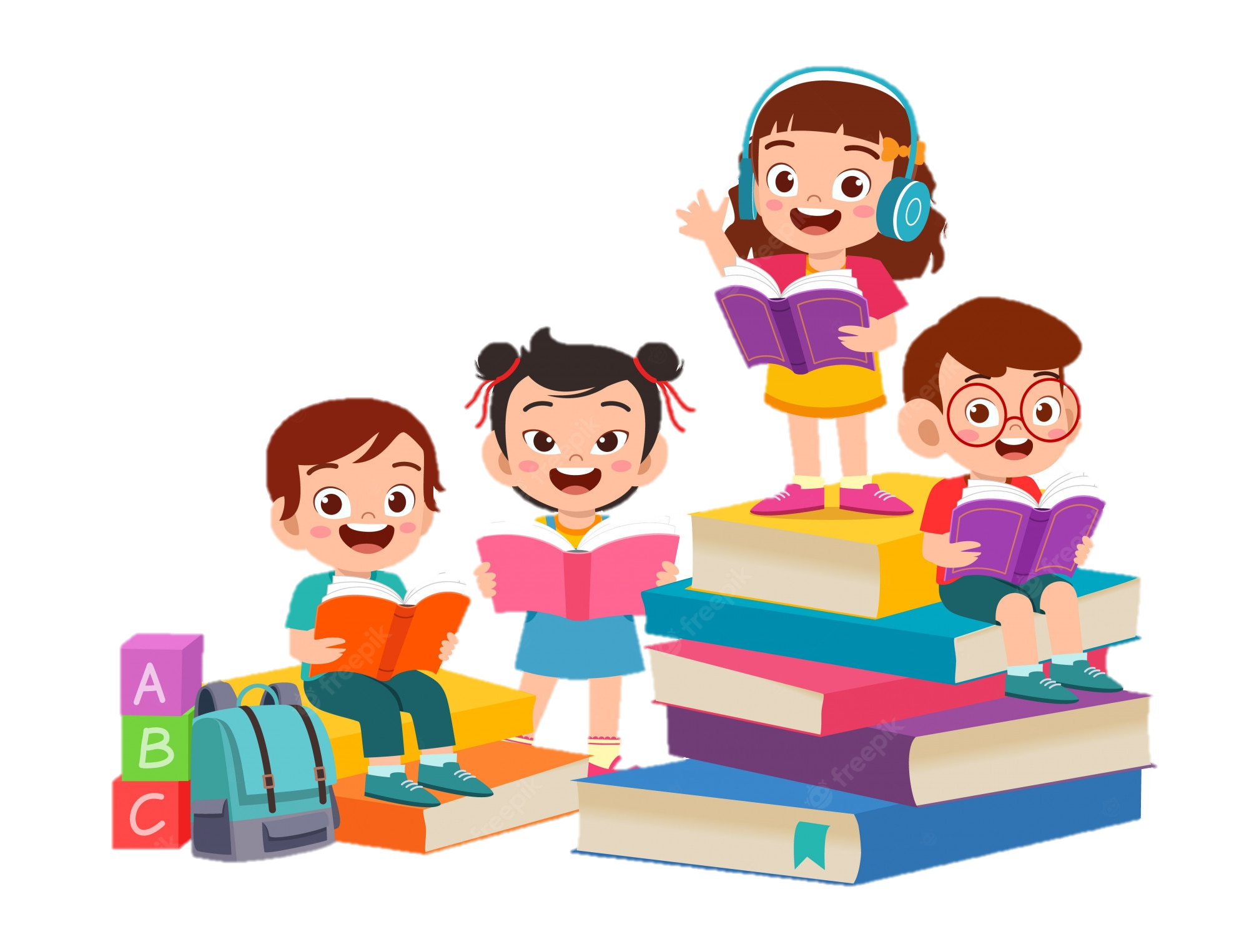 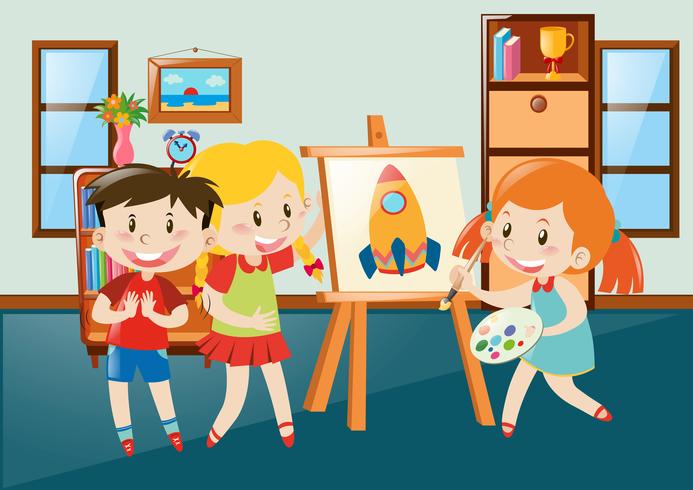 THỰC HÀNH
3. Giới thiệu với bạn về các thành viên trong lớp.
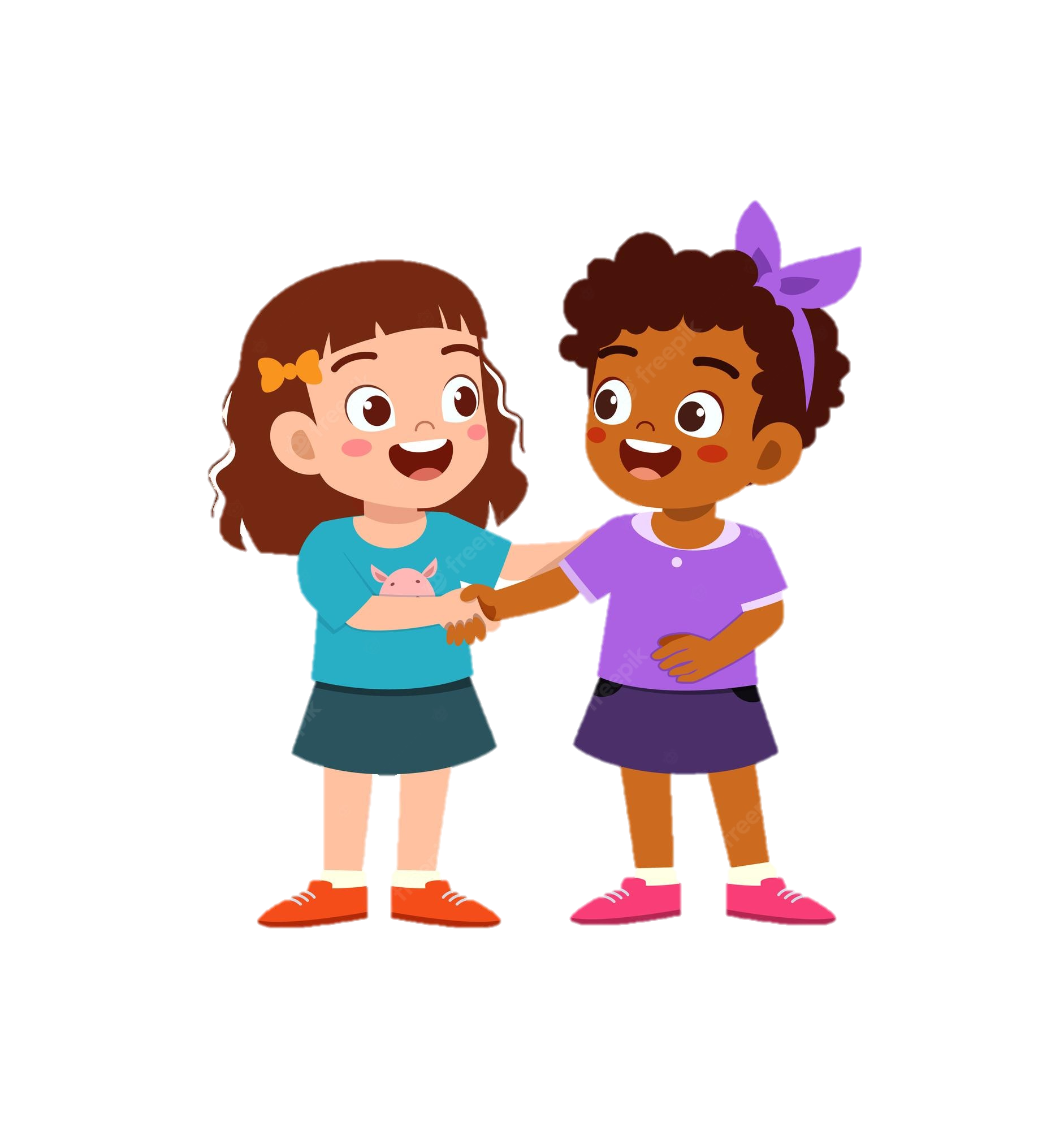 Đây là Châu.
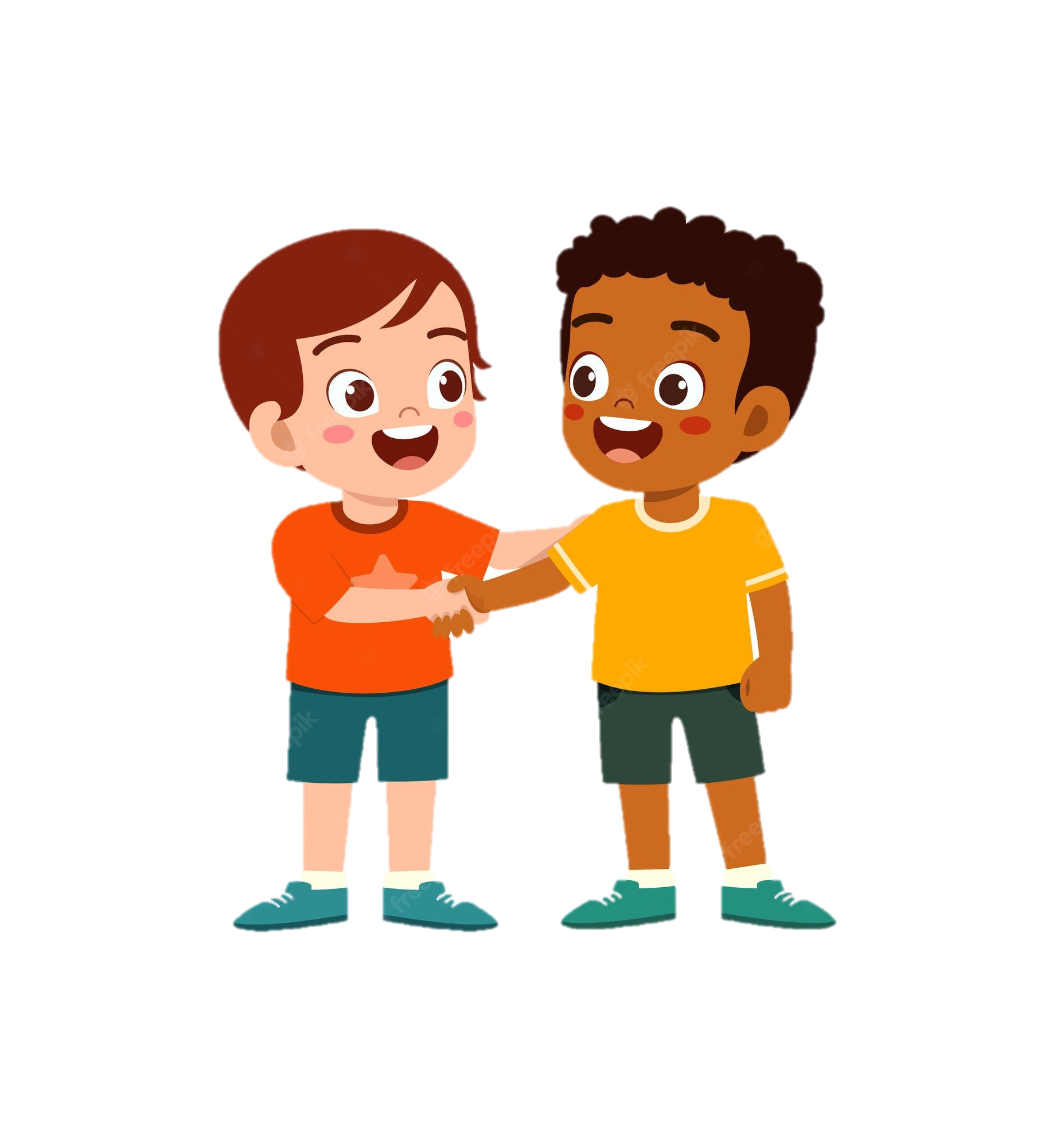 Đây là Quang.
[Speaker Notes: HS giới thiệu thêm bạn bè trong lớp cho cả lớp biết]
Trò chơi:
Ô SỐ MAY MẮN
Chúc bạn tìm được ô số may mắn nhé!
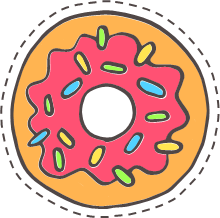 2
3
1
4
6
5
9
8
7
[Speaker Notes: - Sau khi mở hết các ô, GV nhấp vào bánh Donut trên góc phải để chuyển tới Slide “Nhắc nhở chúng mình”.]
Em đồng tình hay không đồng tình với những hành động sau?
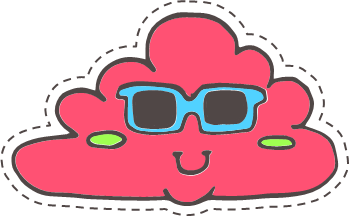 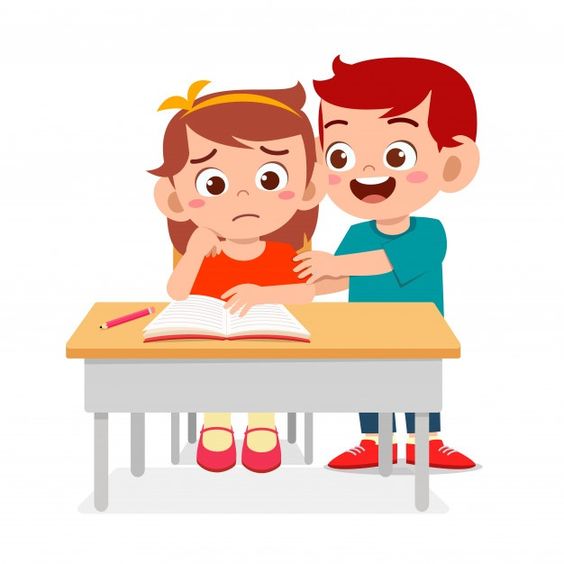 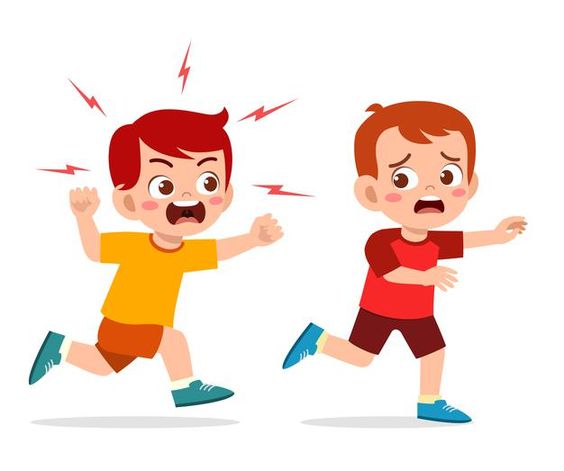 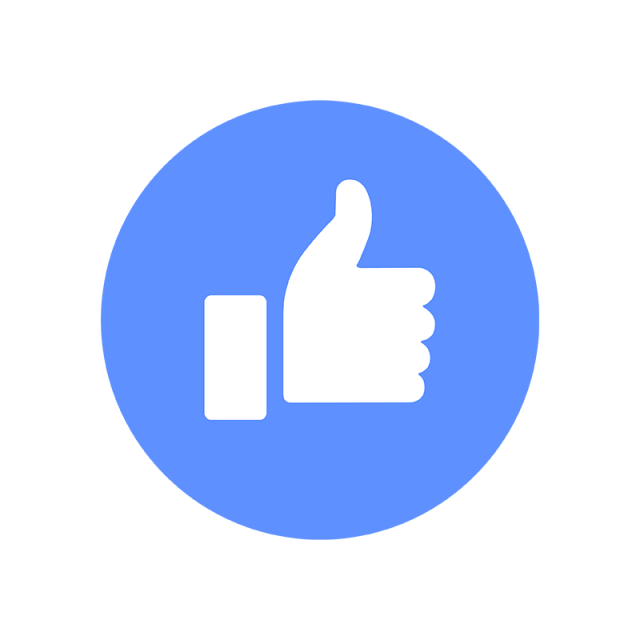 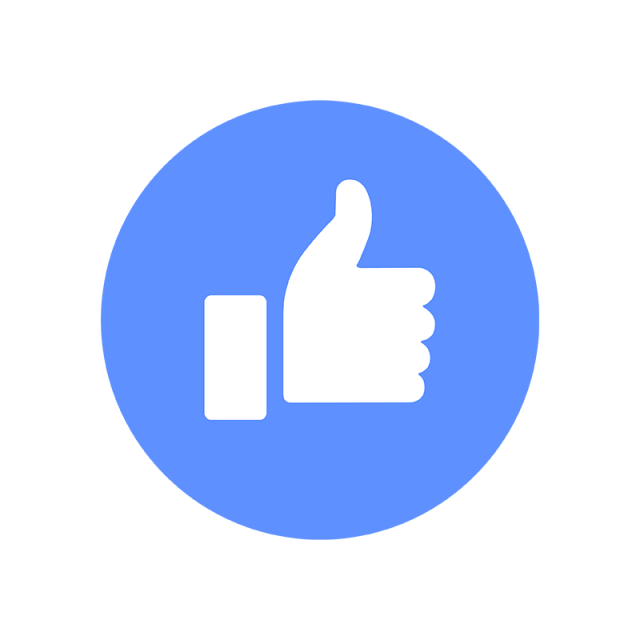 Em đồng tình hay không đồng tình với những hành động sau?
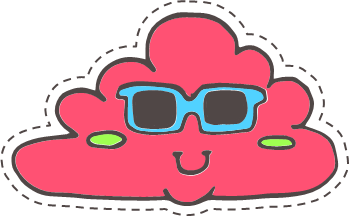 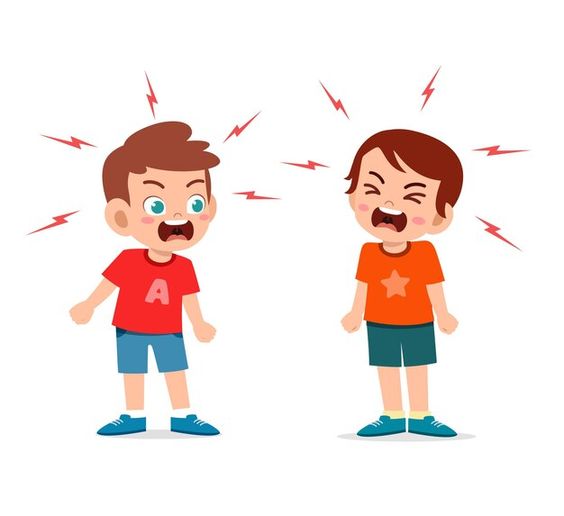 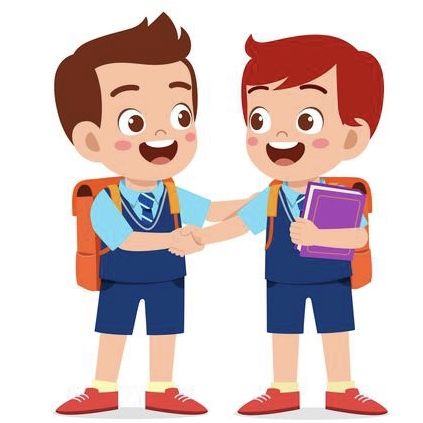 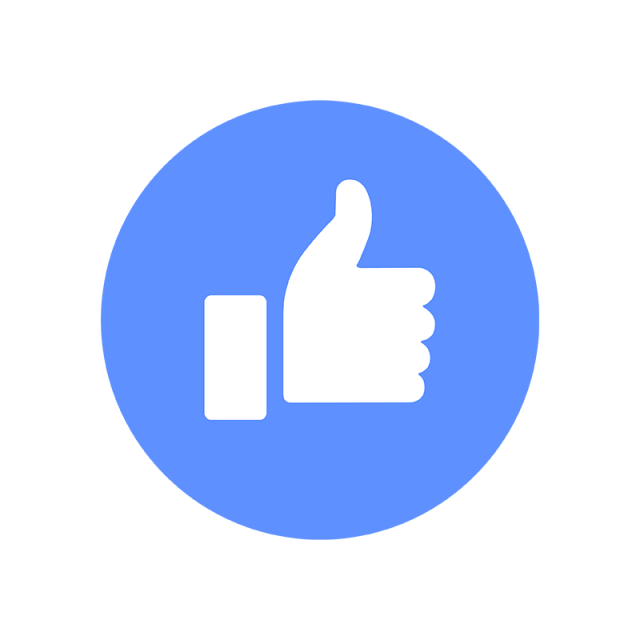 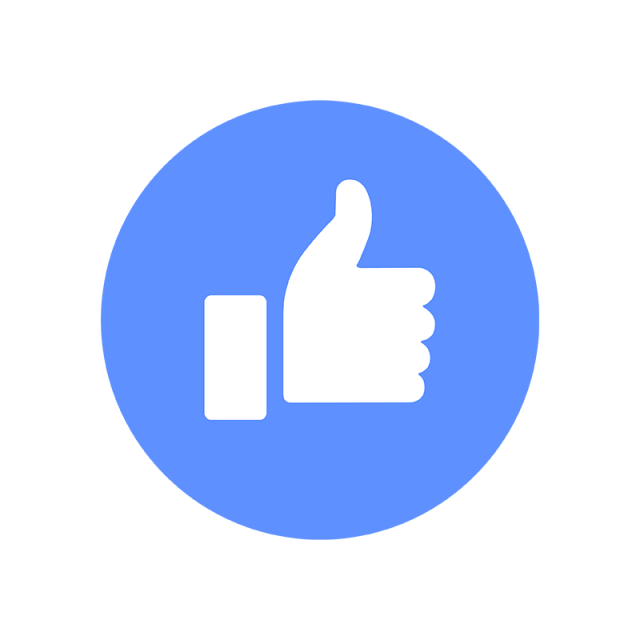 [Speaker Notes: Click vào đám mây để quay về ô số]
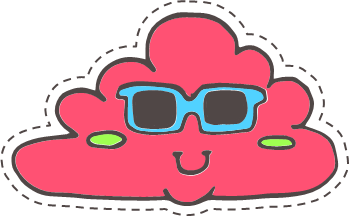 Em sẽ làm gì khi thấy bạn bị ngã?
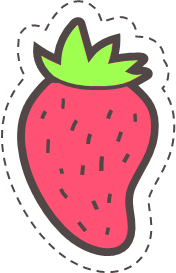 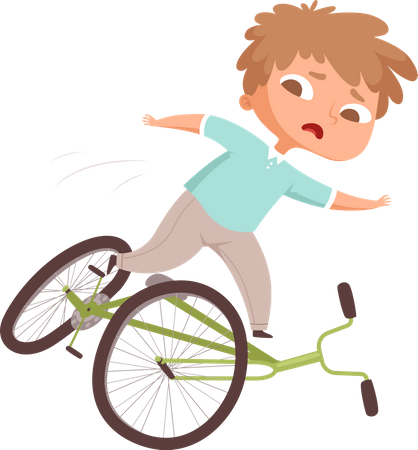 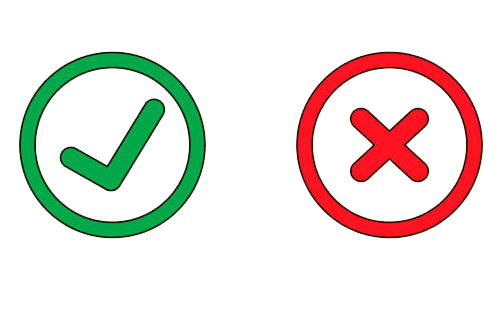 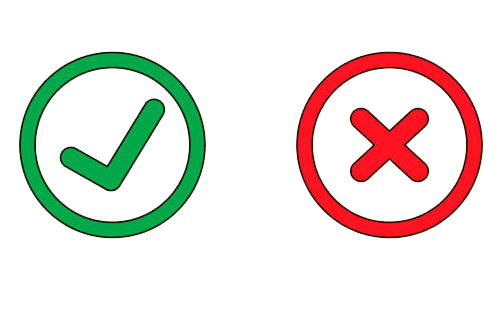 A. Đỡ bạn dậy và gọi người lớn giúp đỡ
B. Cười nhạo và mặc kệ bạn
[Speaker Notes: Click vào đám mây để quay về ô số]
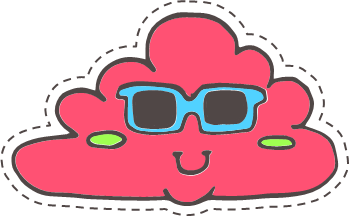 Học sinh nên làm gì trong khi cô giáo giảng bài?
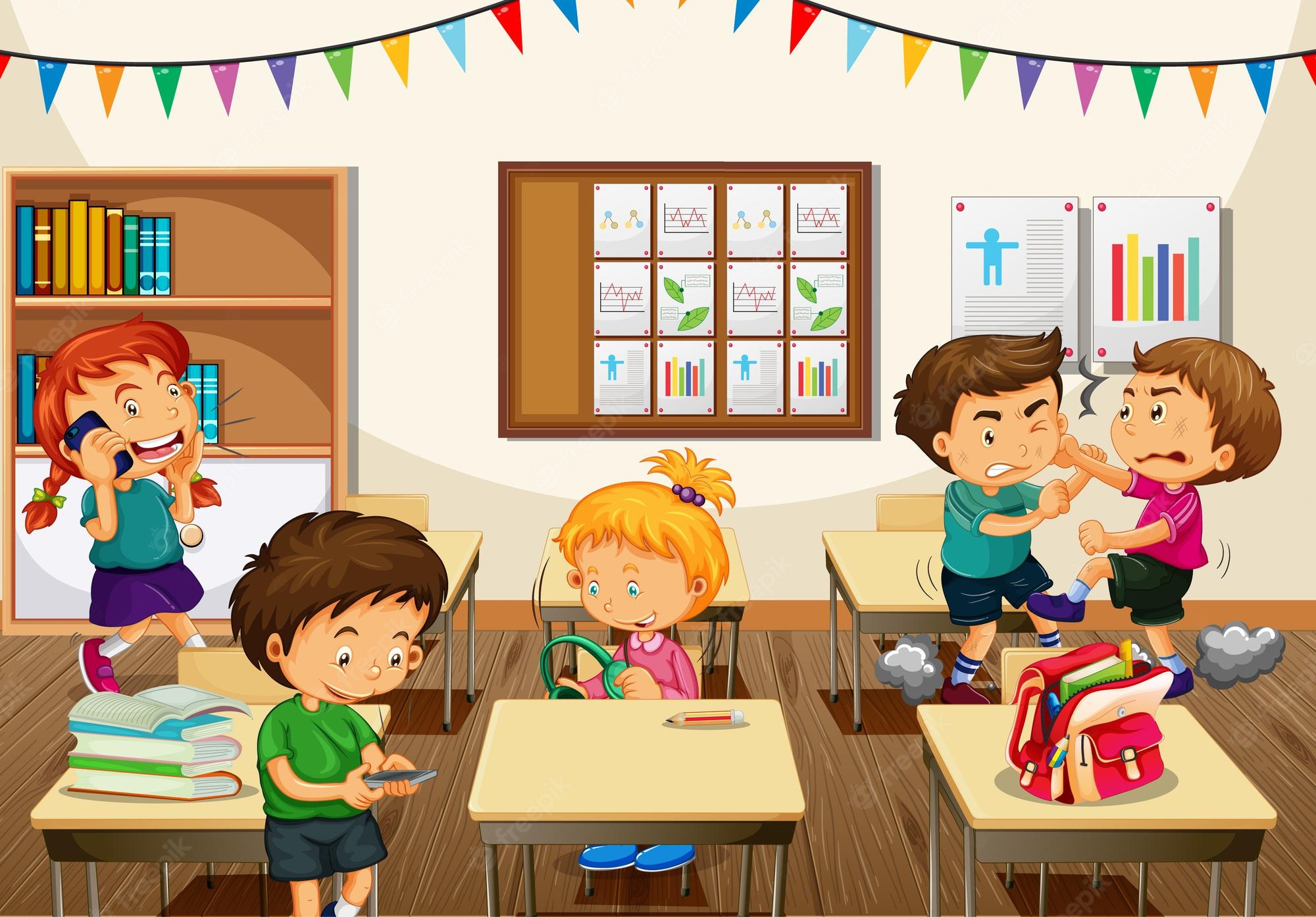 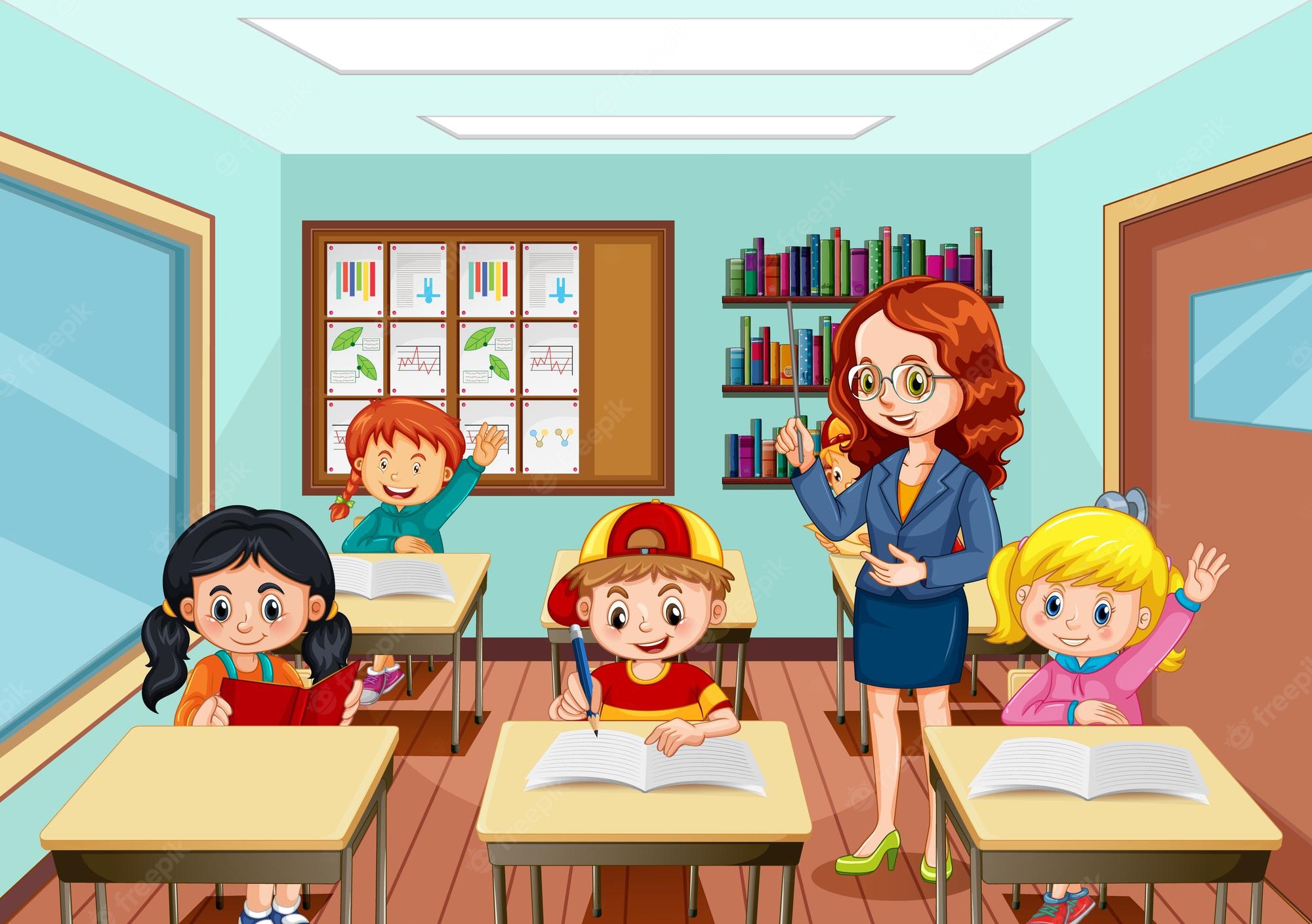 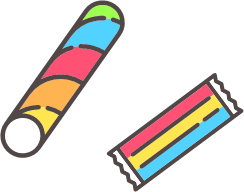 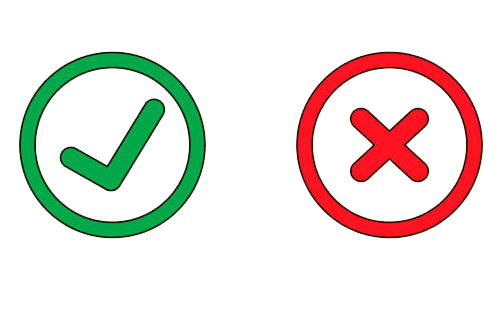 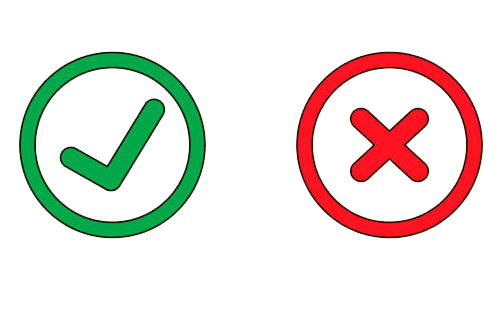 A. Làm việc riêng và nói chuyện
B. Lắng nghe chăm chú
[Speaker Notes: Click vào đám mây để quay về ô số]
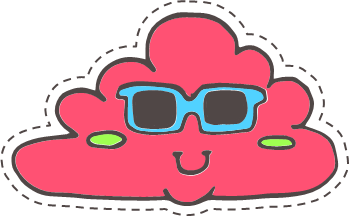 Chúng ta nên làm gì khi bạn bên cạnh quên mang sách?
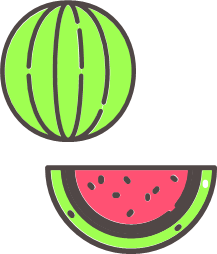 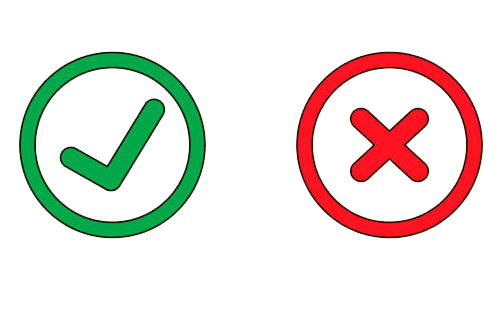 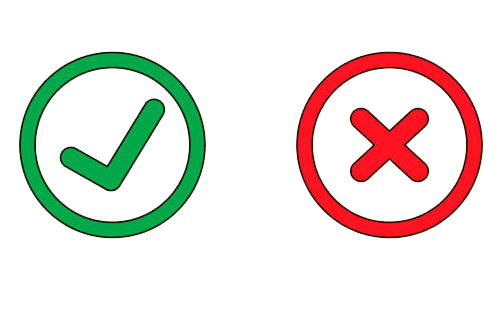 B. Mặc kệ bạn
A. Cho bạn xem sách cùng
[Speaker Notes: Click vào đám mây để quay về ô số]
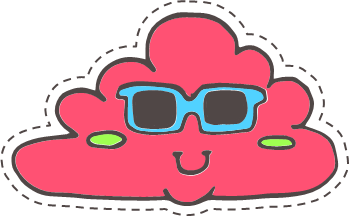 Chúng ta nên nói gì khi được bạn bè giúp đỡ?
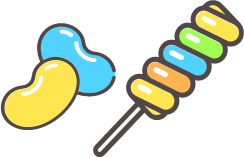 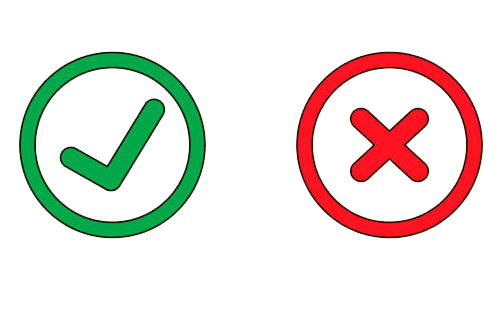 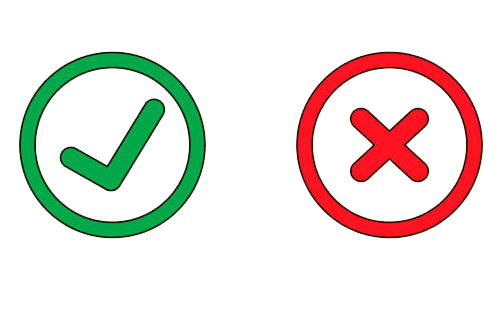 A. Nói lời 
cảm ơn bạn
B. Im lặng và bỏ đi
[Speaker Notes: Click vào đám mây để quay về ô số]
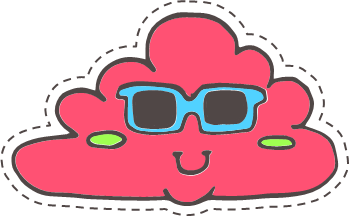 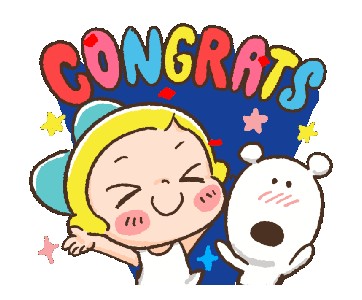 [Speaker Notes: Click vào đám mây để quay về ô số]
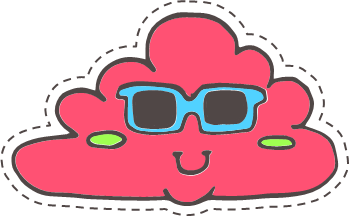 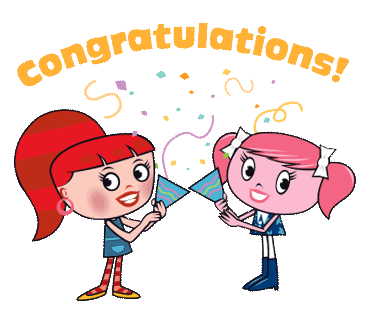 [Speaker Notes: Click vào đám mây để quay về ô số]
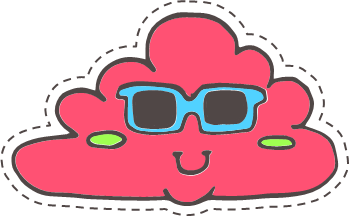 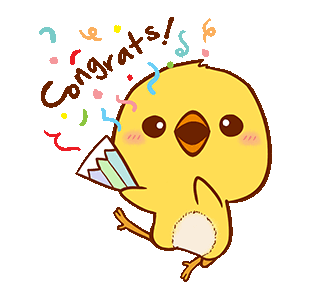 [Speaker Notes: Click vào đám mây để quay về ô số]
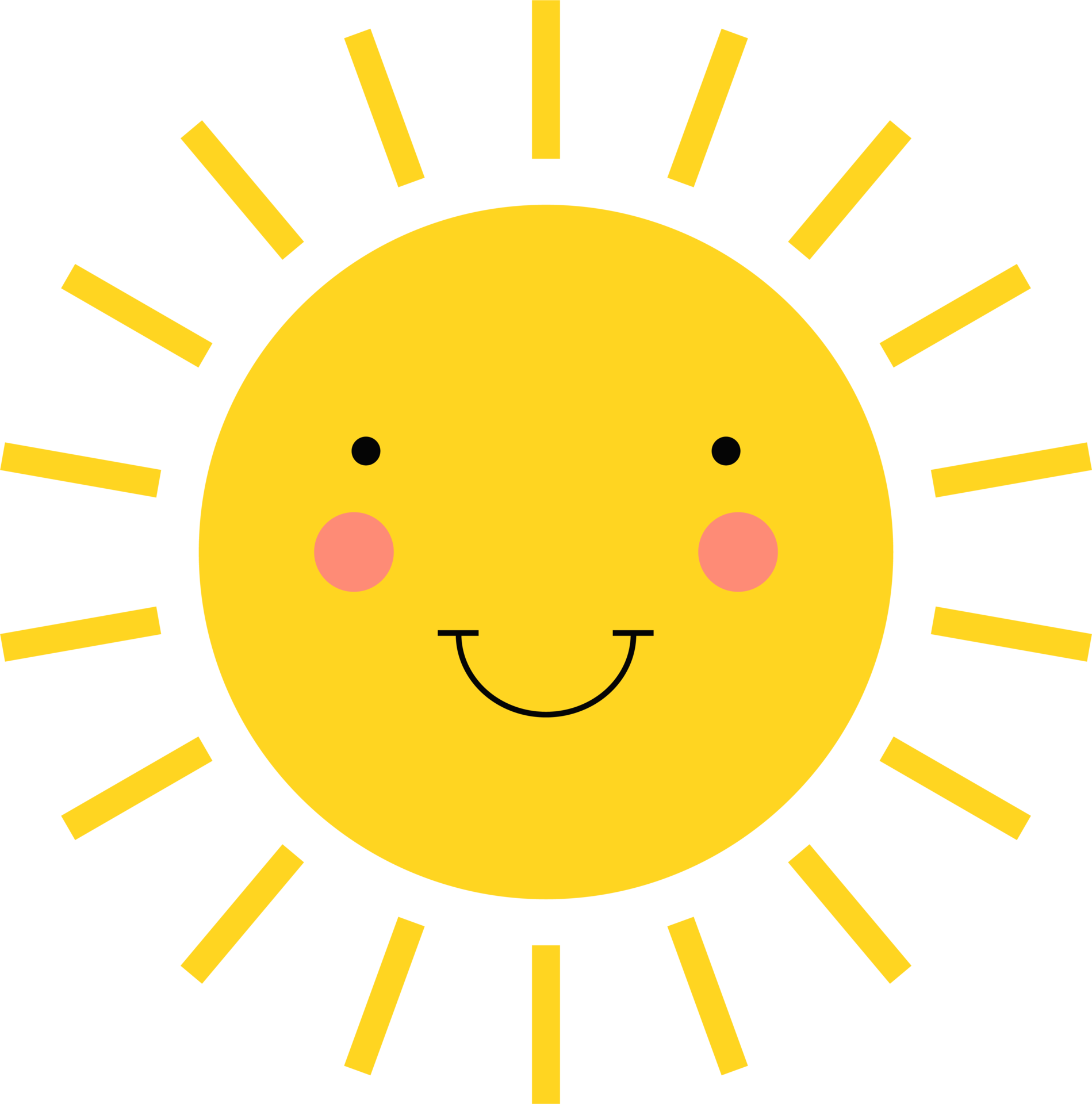 NHẮC NHỞ CHÚNG MÌNH
Trường học là ngôi nhà thứ hai của chúng ta. Khi tới trường, học sinh cần biết nghe lời thầy cô, thân thiện và biết giúp đỡ bạn bè.
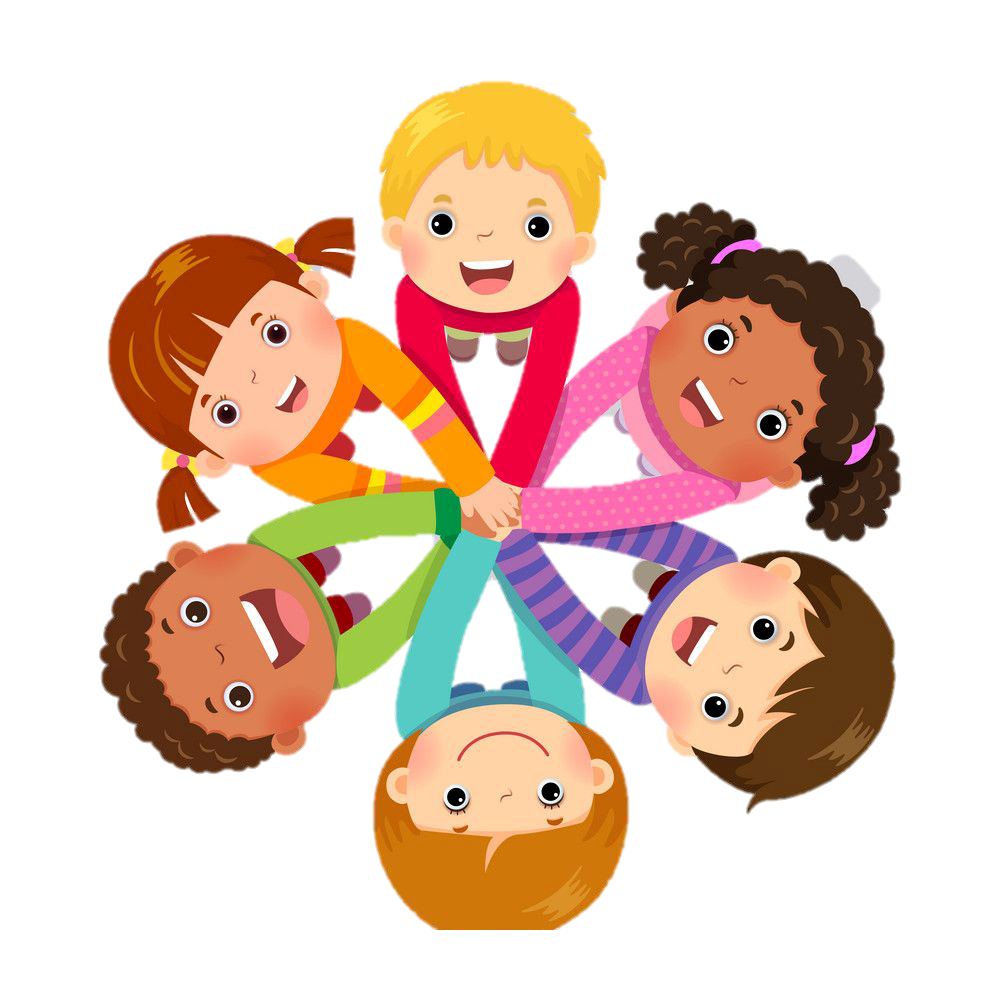 VẬN DỤNG
Kể với người thân về hoạt động học ở lớp hôm nay.
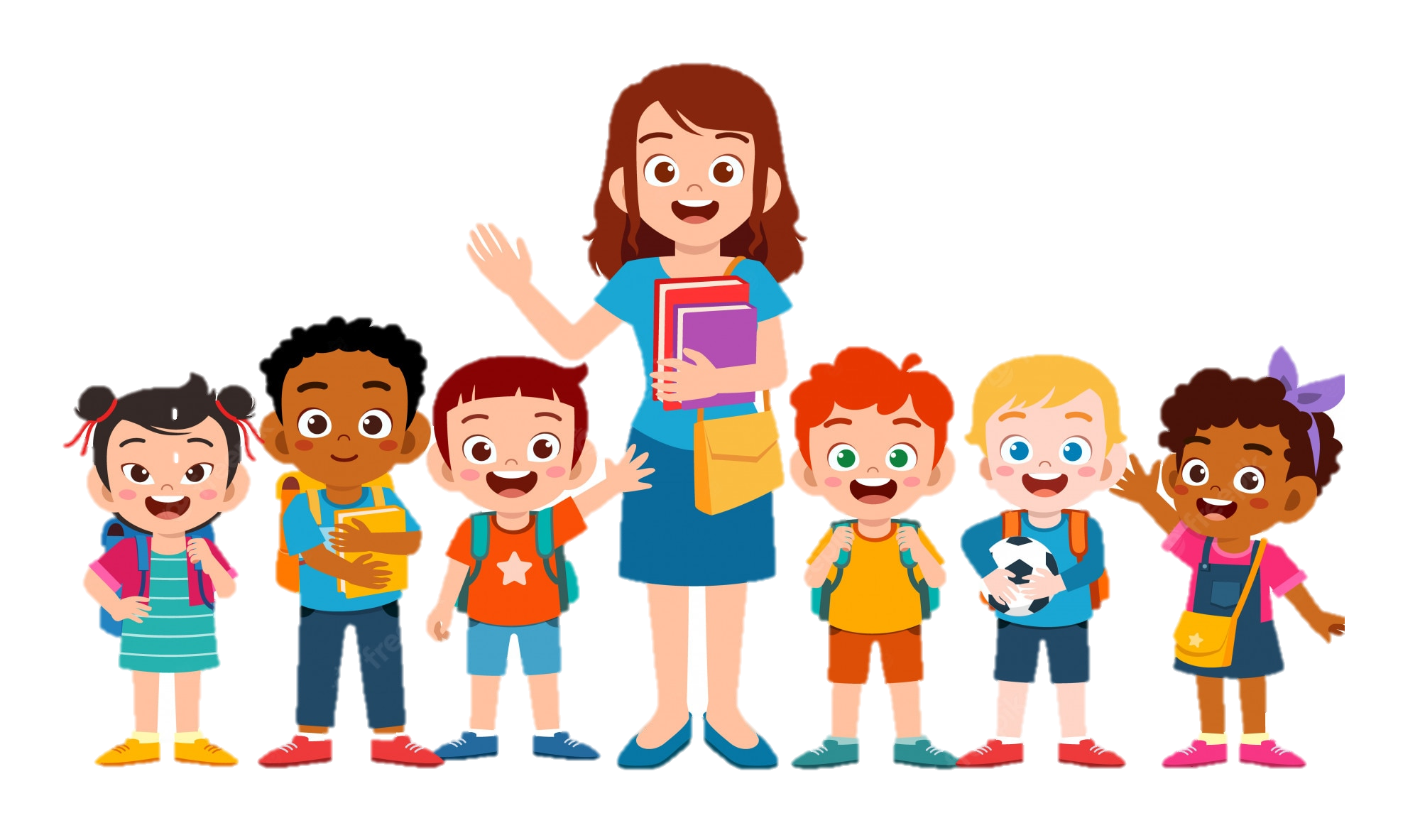 DẶN DÒ
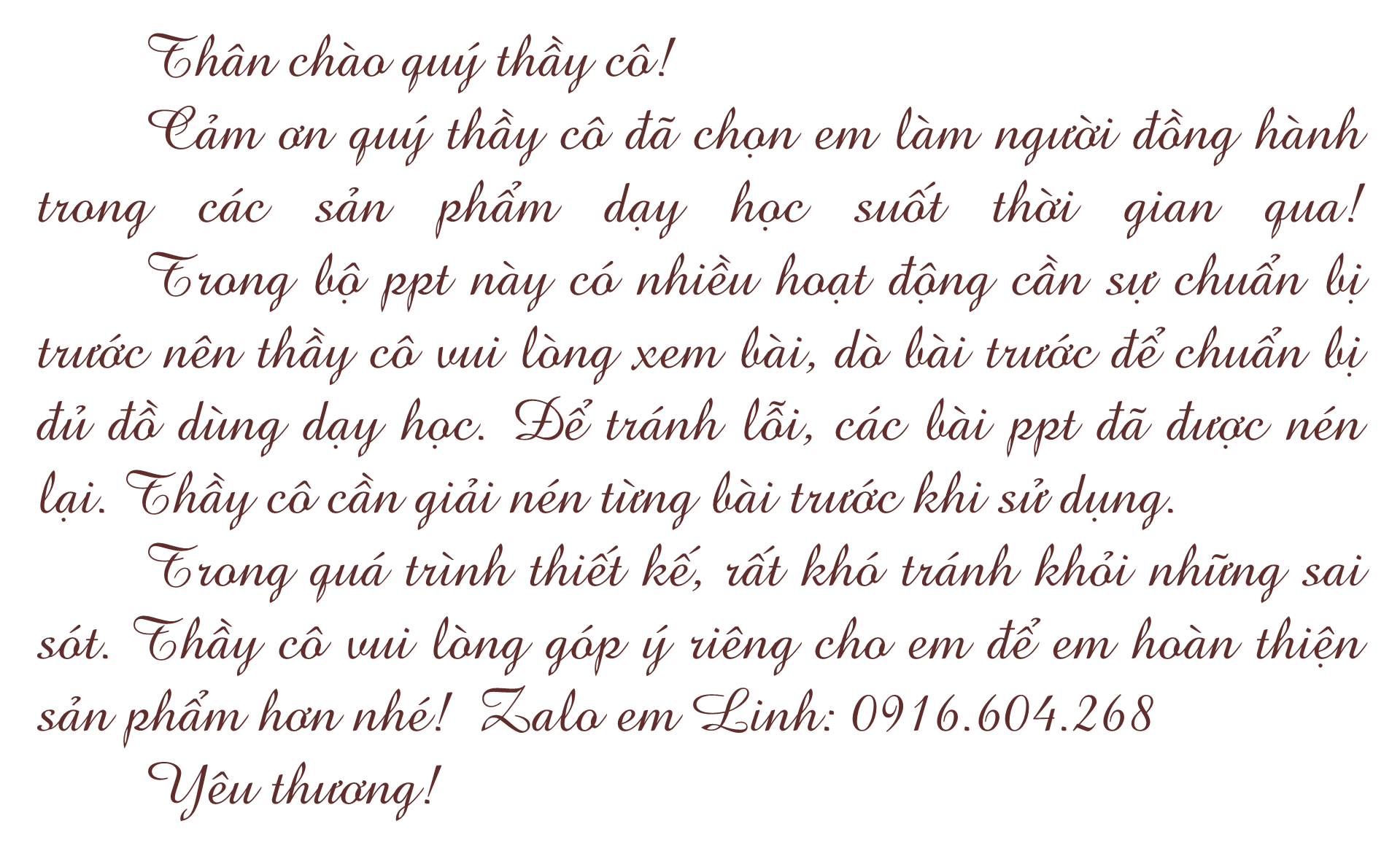 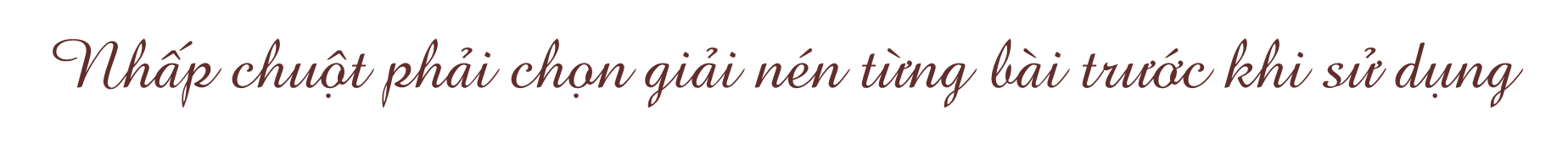 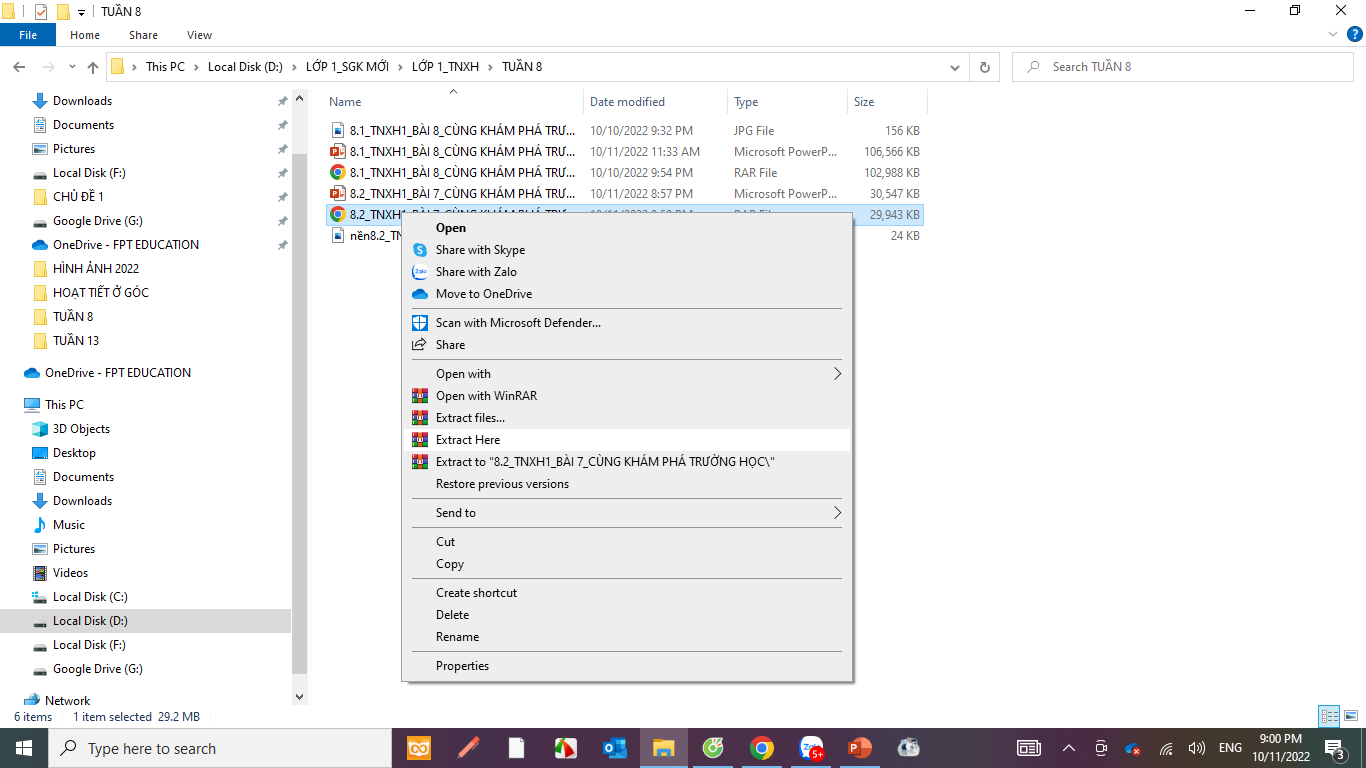 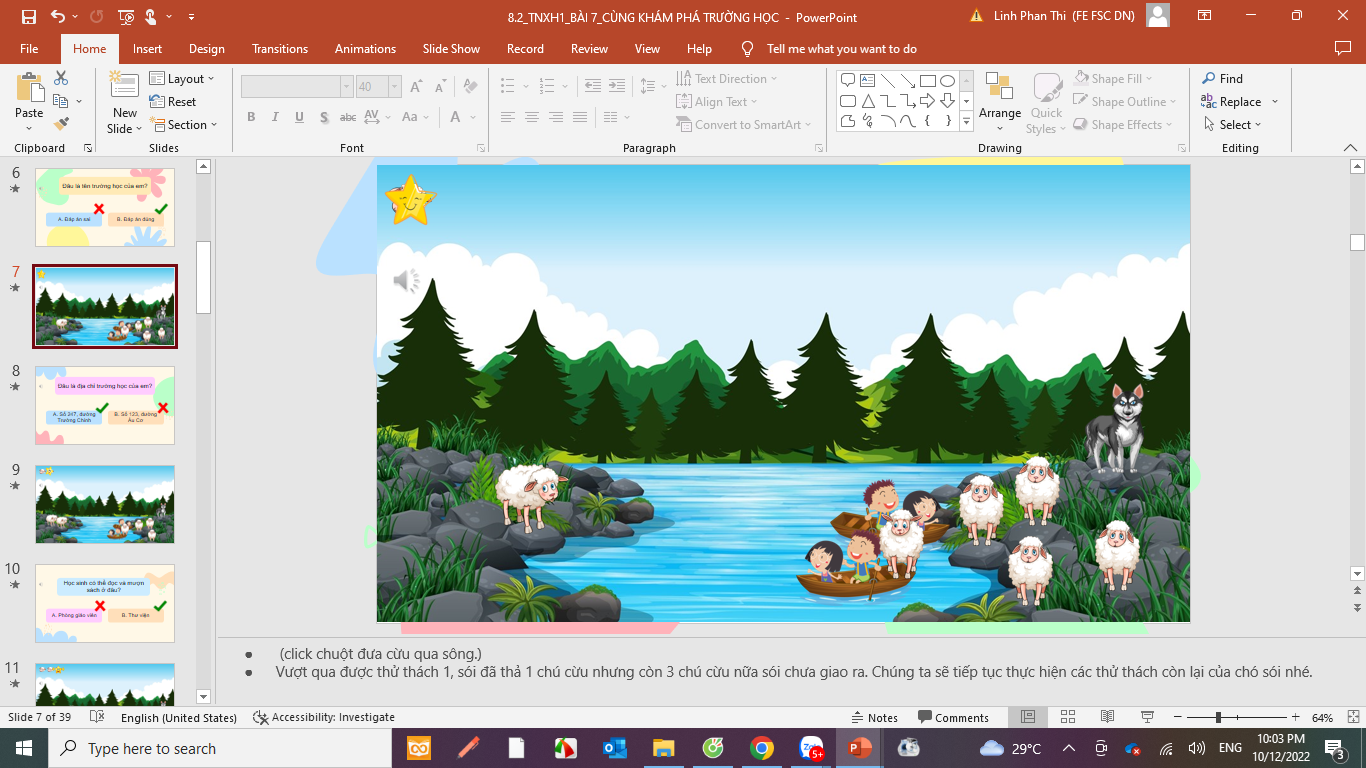 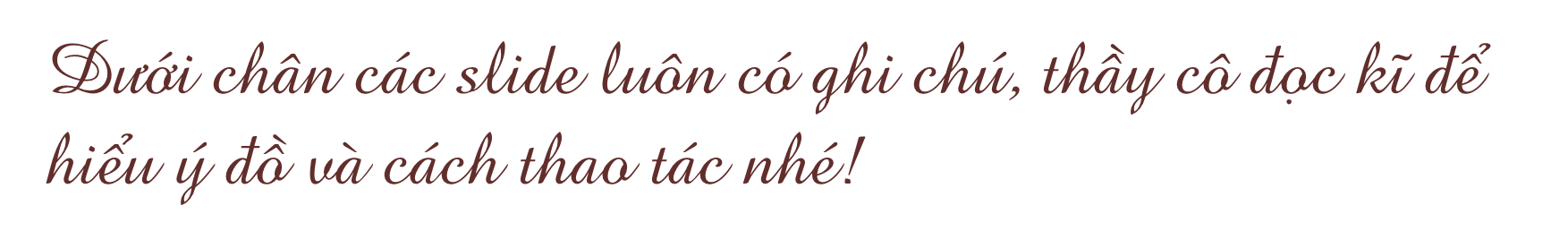 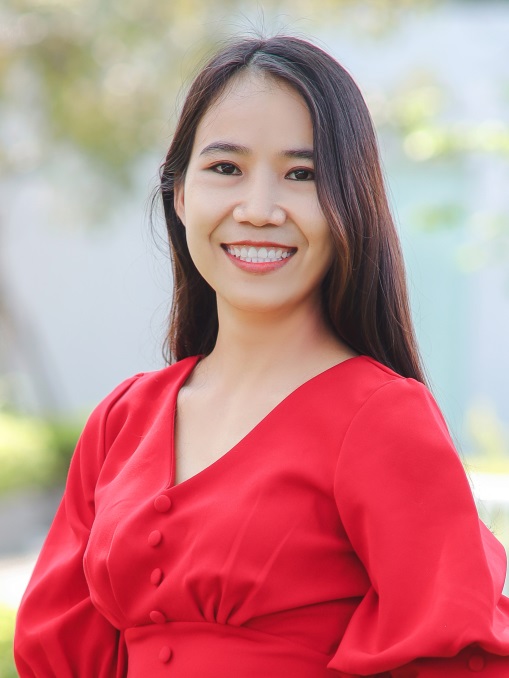 Người soạn	: Phan Thị Linh
Năm sinh	:
Đơn vị công tác	: 
LH		: 0916.604.268
Thân chào Quý Thầy Cô!
Rất mong nhận được phản hồi và góp ý từ Quý Thầy Cô để bộ giáo án ppt được hoàn thiện hơn.
Mọi thông tin phản hồi mong được QTC gửi về:
+ Zalo: 0916.604.268
+ Facebook cá nhân: https://www.facebook.com/nhilinh.phan/
+ Nhóm chia sẻ tài liệu: https://www.facebook.com/groups/443096903751589